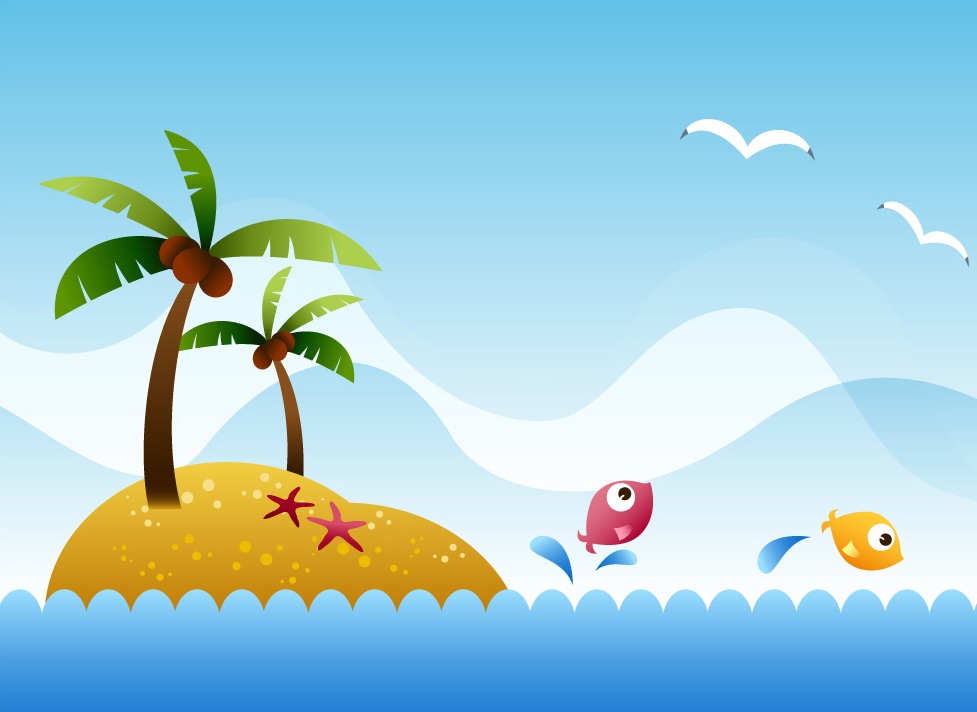 CHÀO MỪNG CÁC CON ĐẾN VỚI TIẾT HỌC
TIẾNG VIỆT – LỚP 2
Bài đọc 1: Làm việc thật là vui
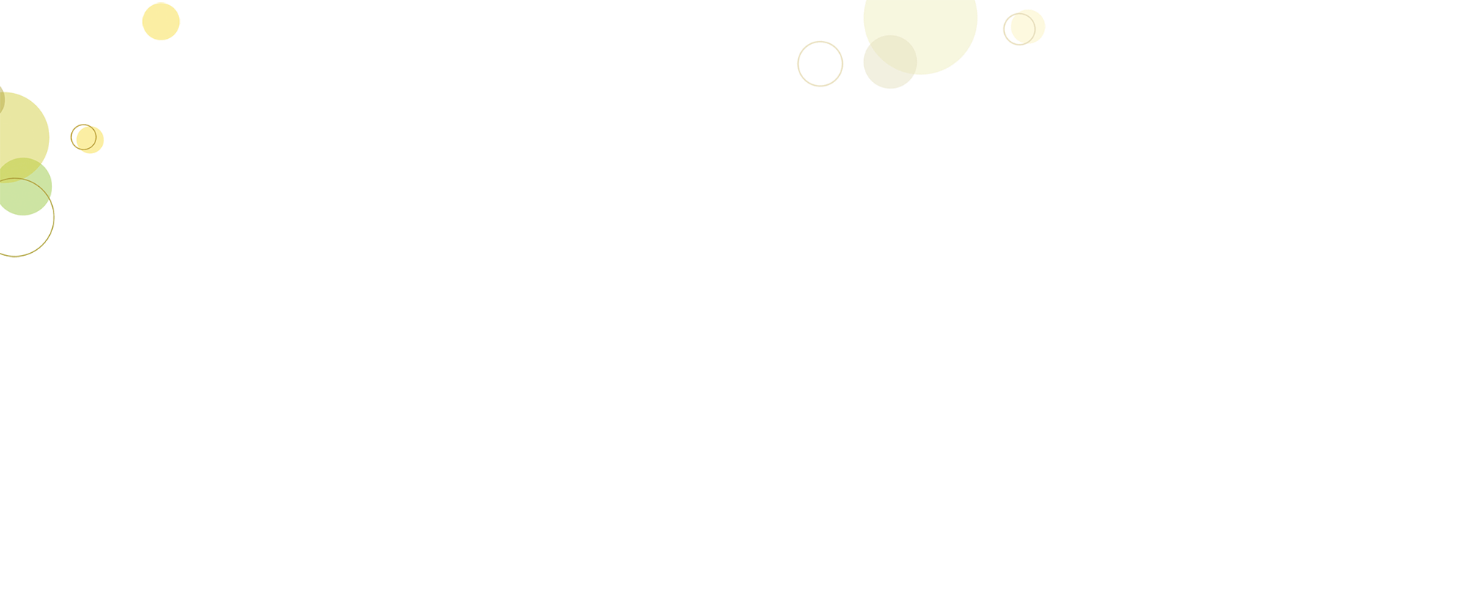 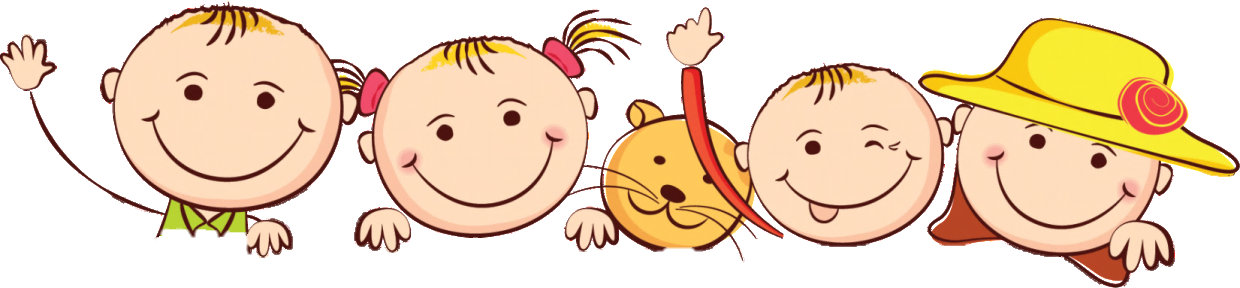 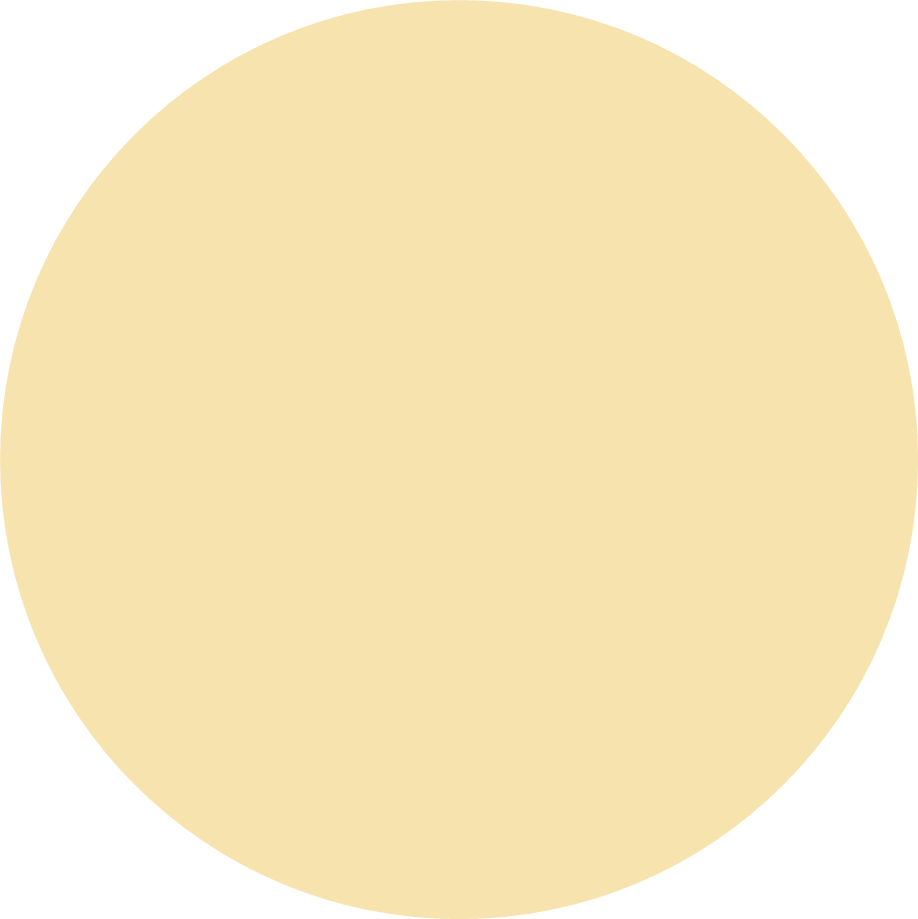 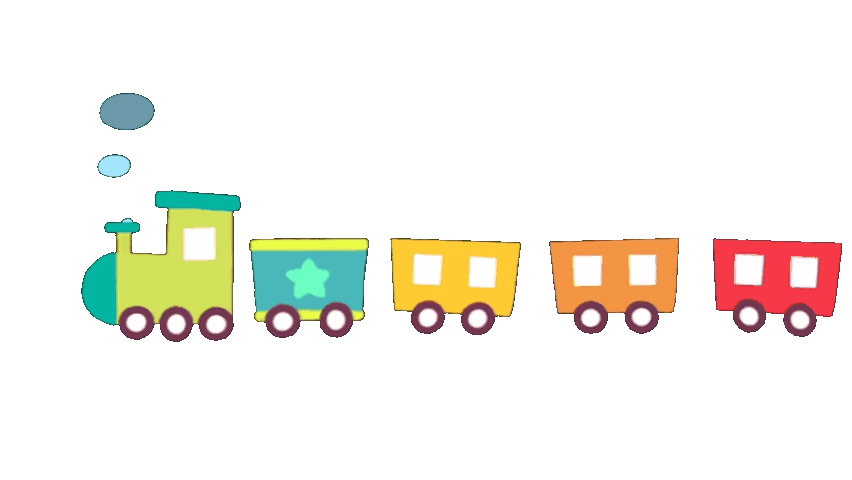 Khởi động
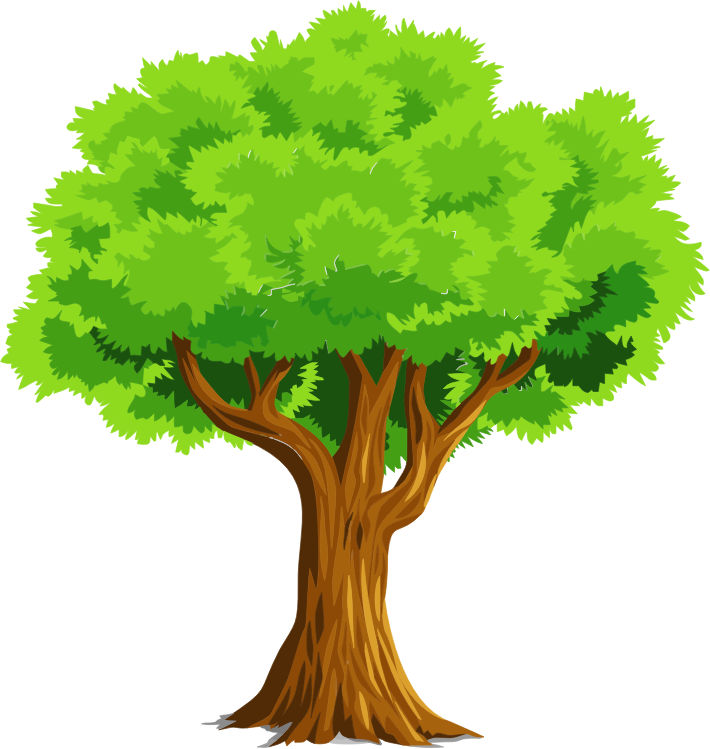 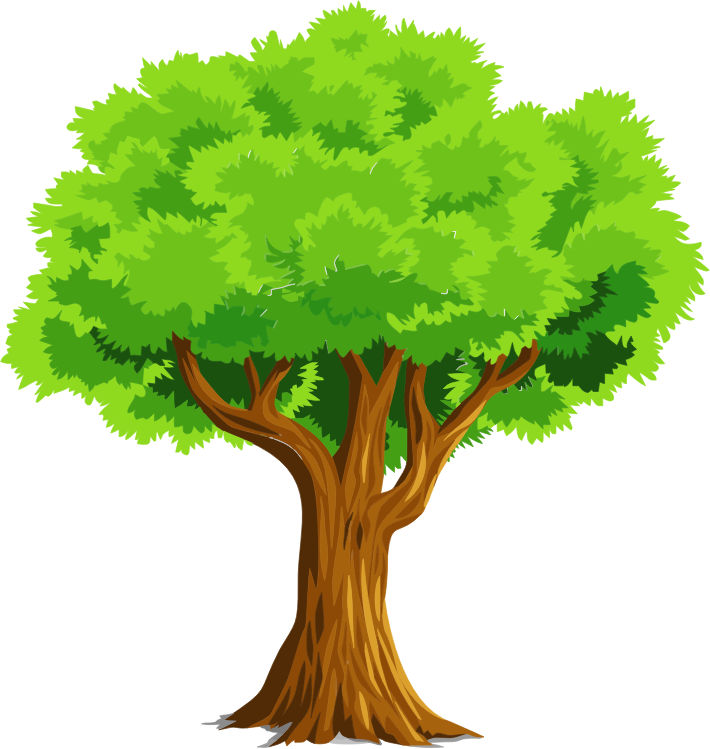 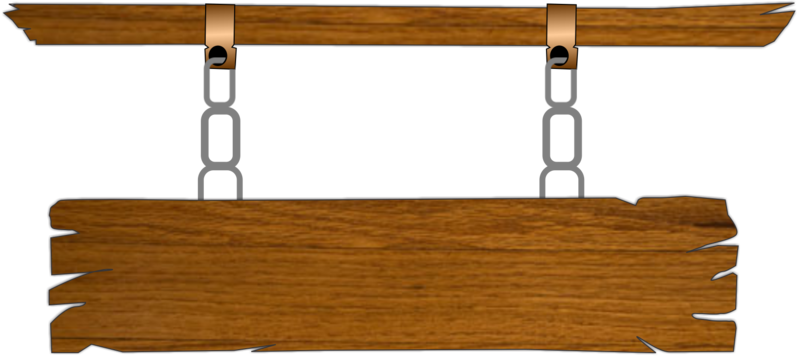 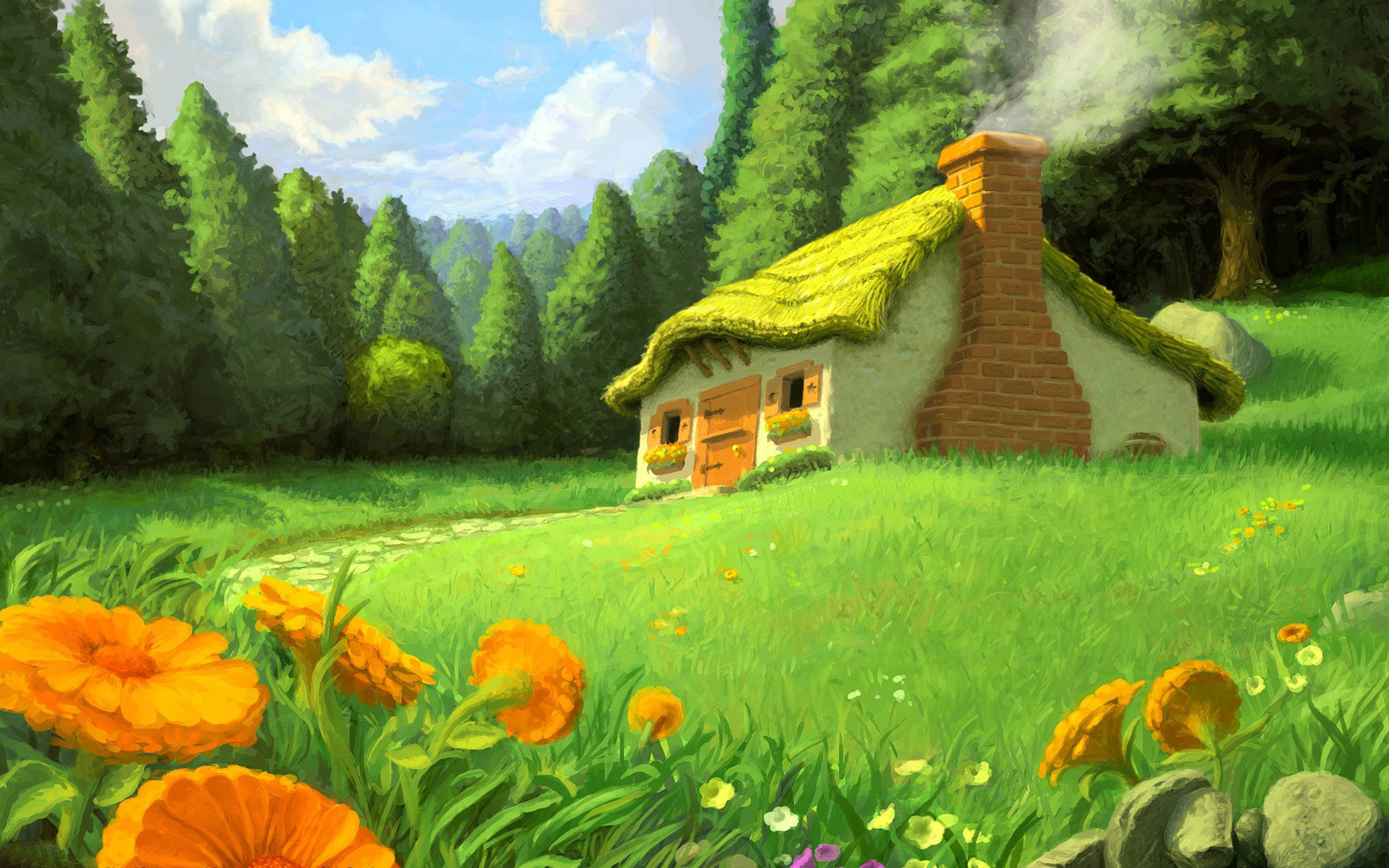 CHƠI TRỐN TÌM 
CÙNG BẠCH TUYẾT VÀ 7 CHÚ LÙN
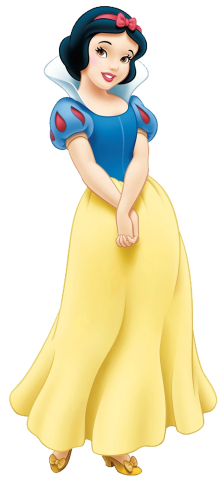 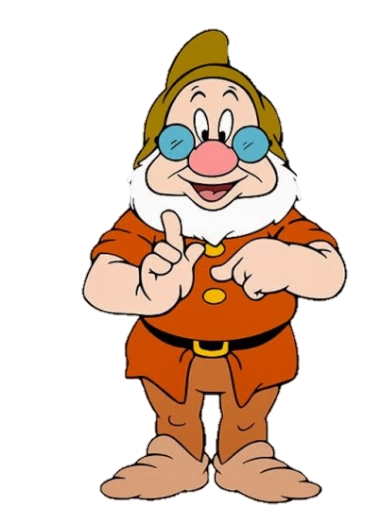 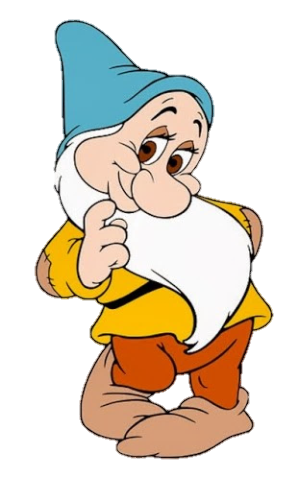 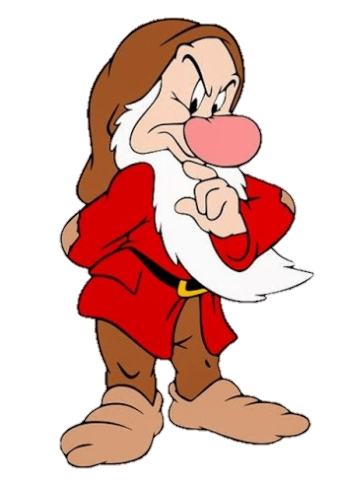 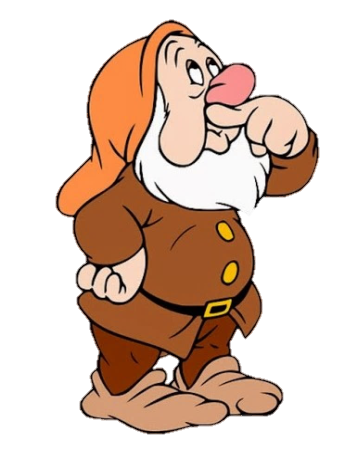 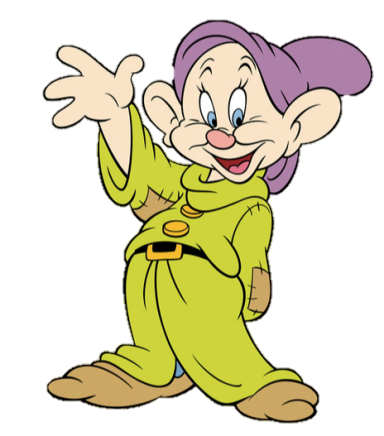 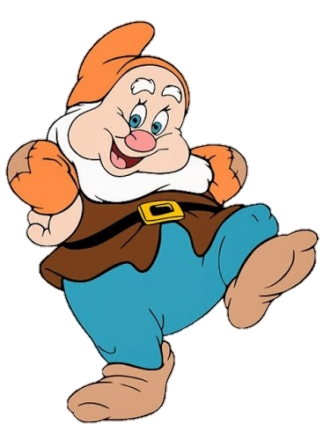 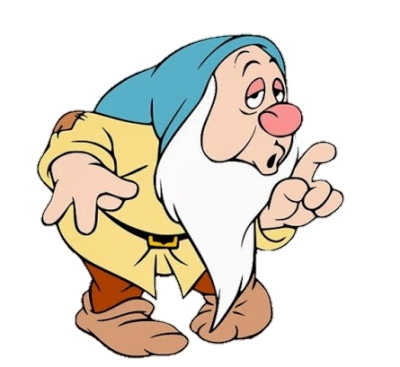 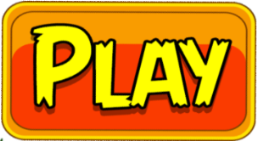 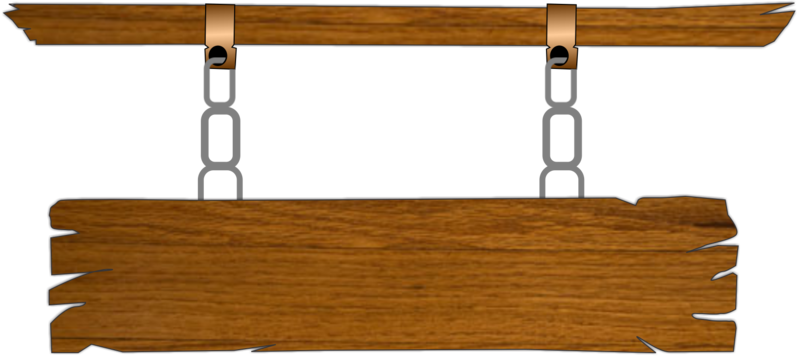 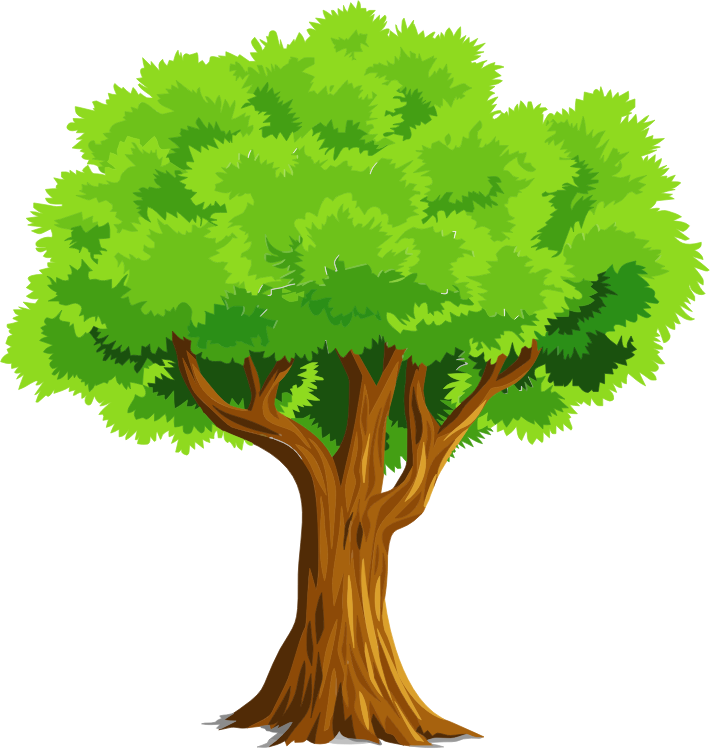 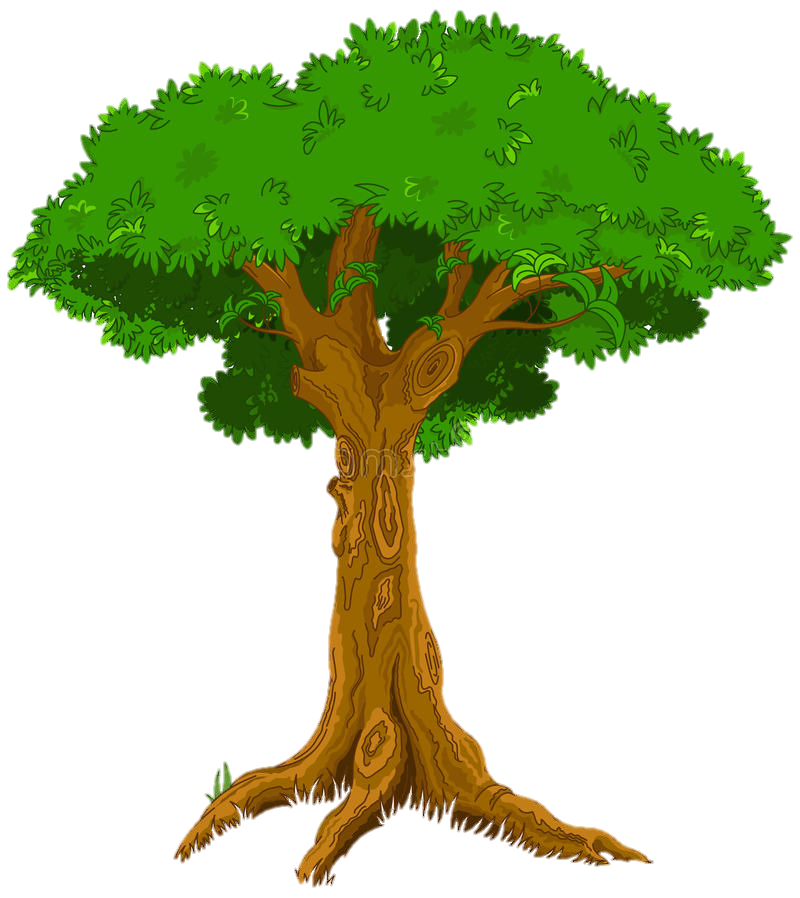 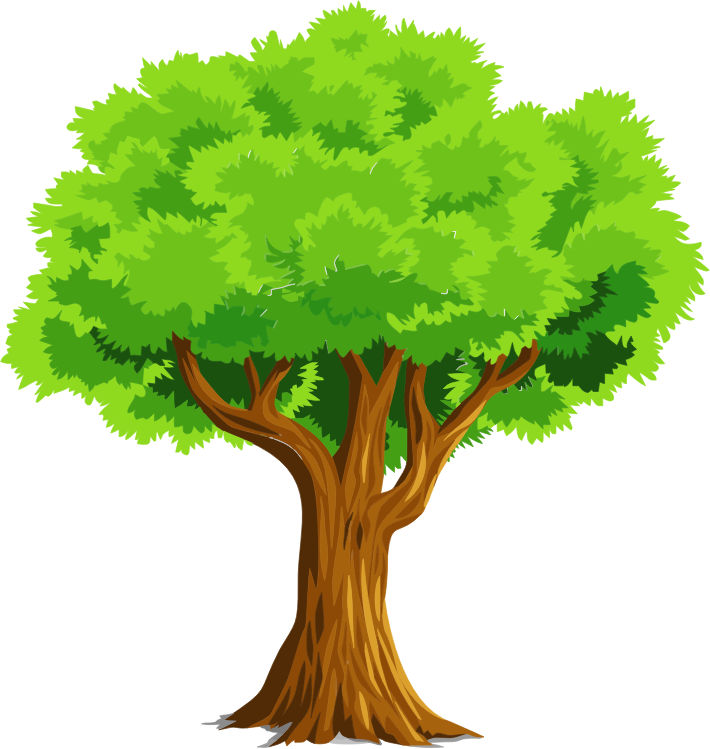 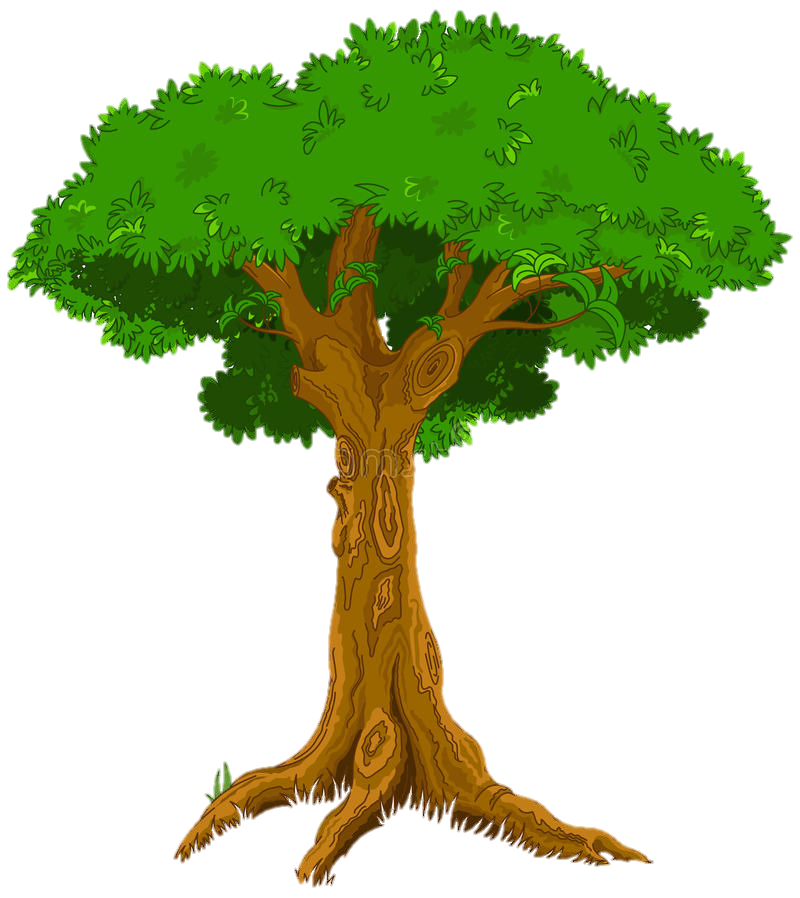 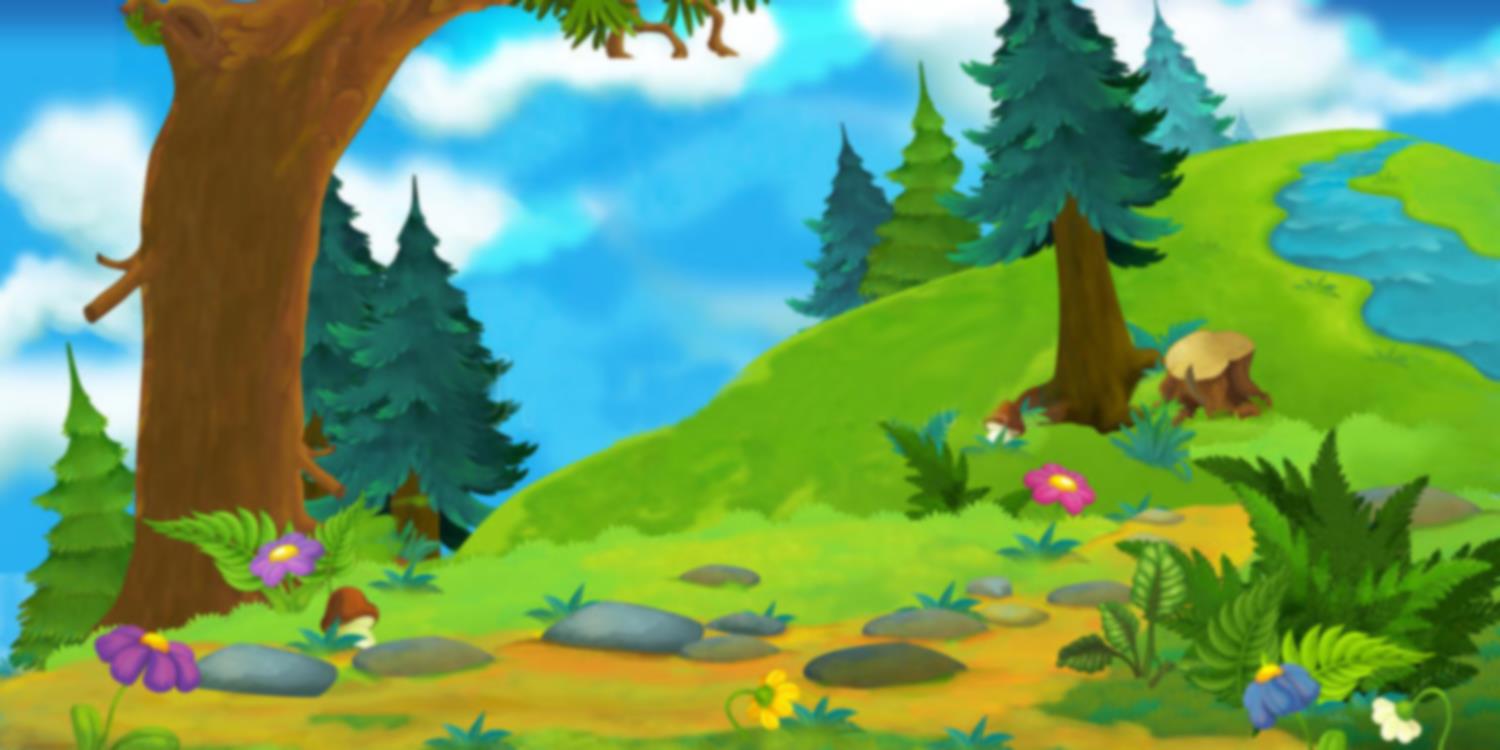 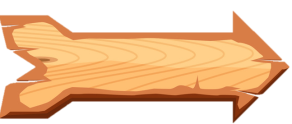 Cầu gì chỉ mọc sau mưa
Lung linh bảy sắc bắc vừa tới mây?
A. cầu mây
D. cầu vồng
B. cầu lông
C. cầu mưa
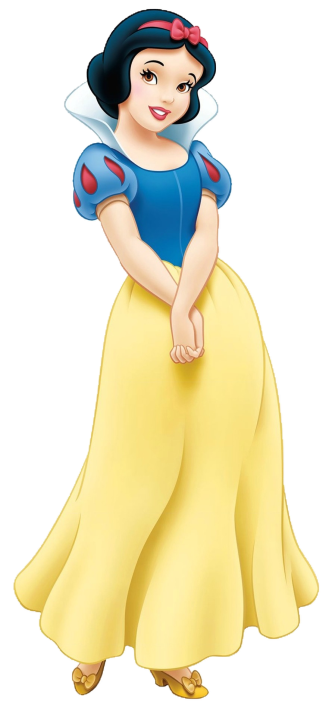 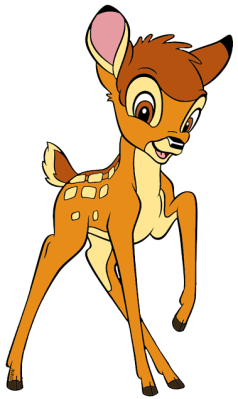 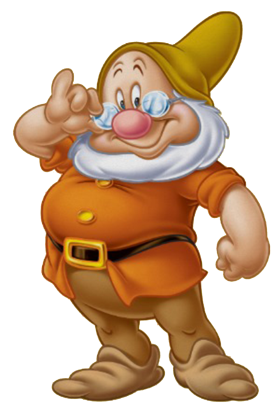 ĐÚNG RỒI
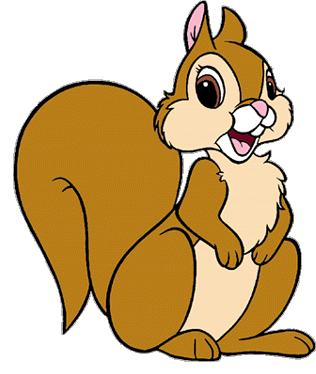 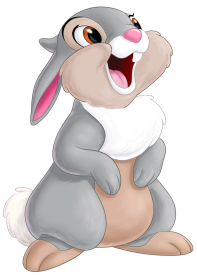 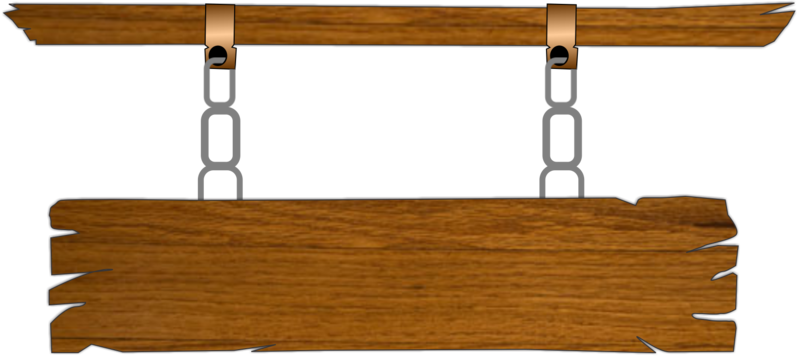 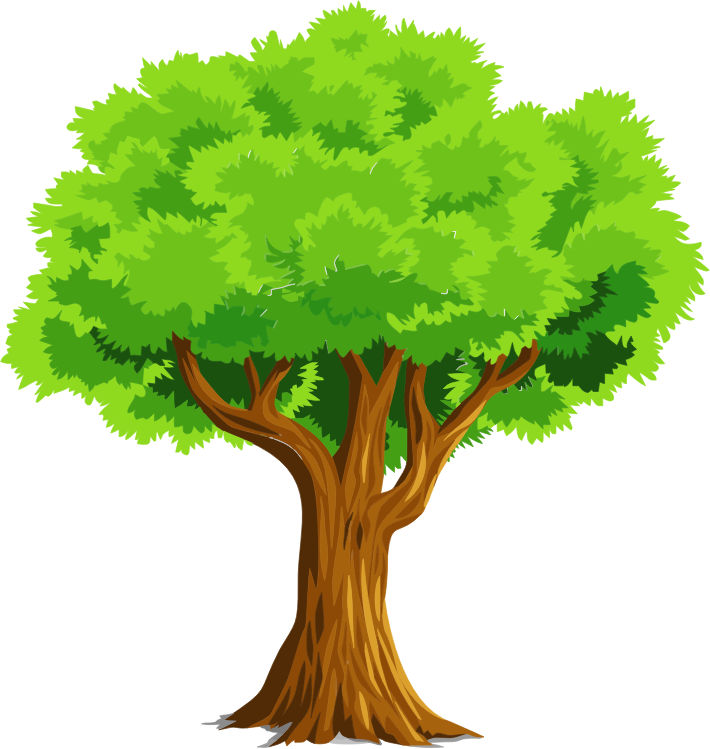 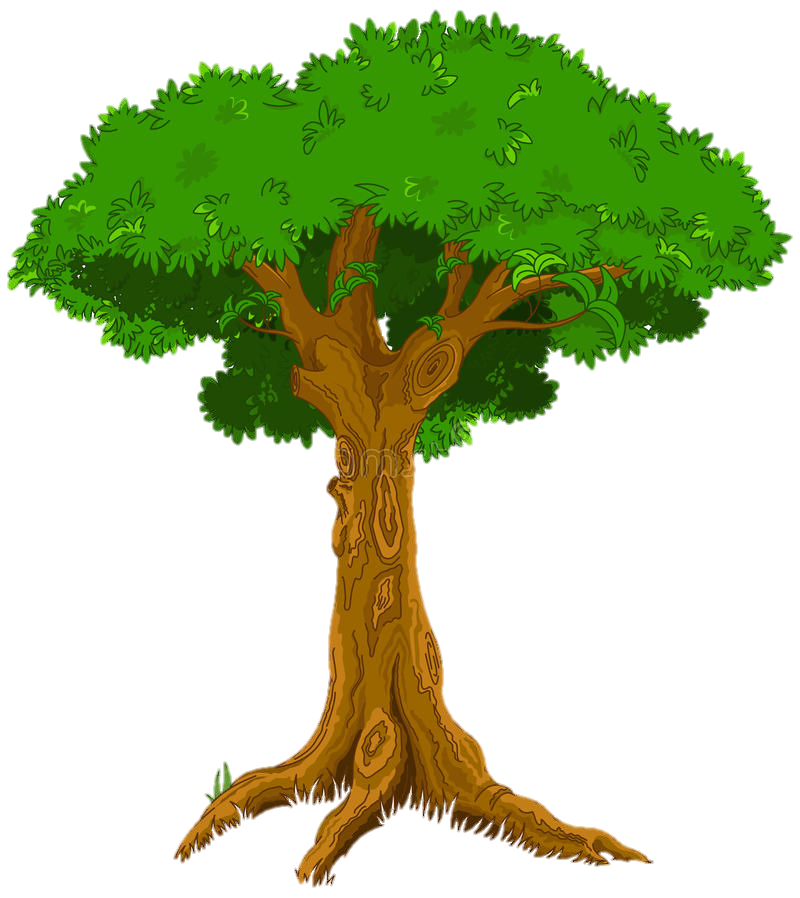 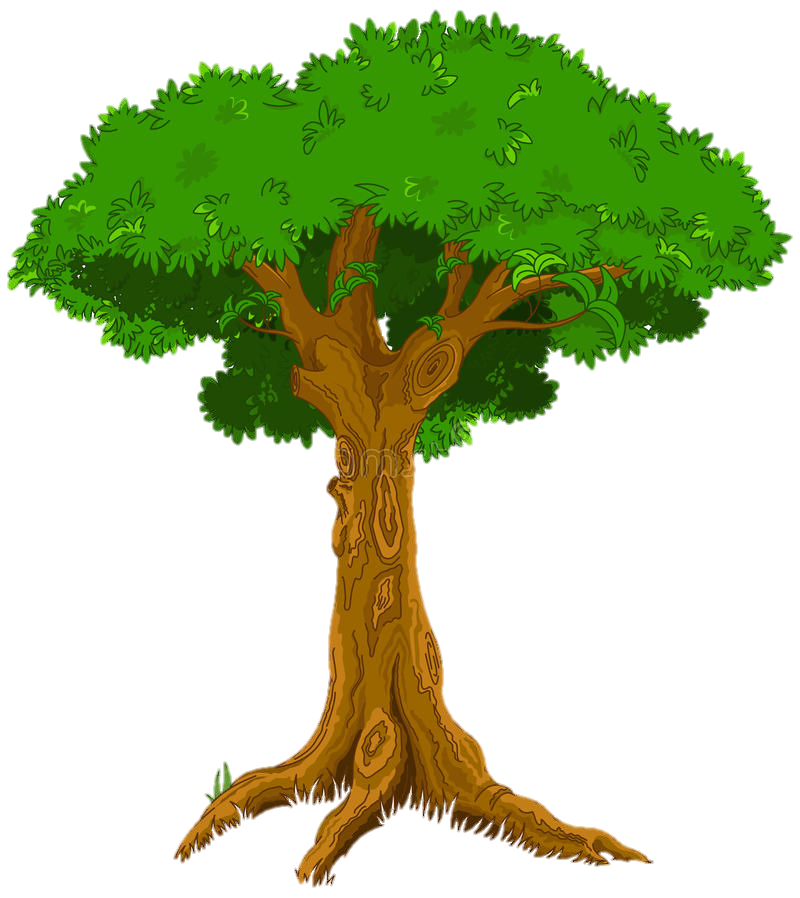 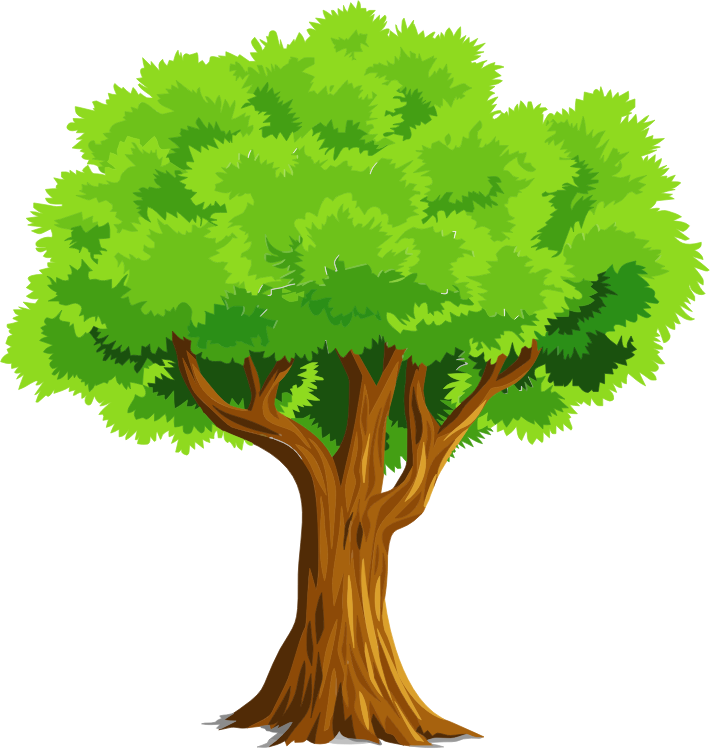 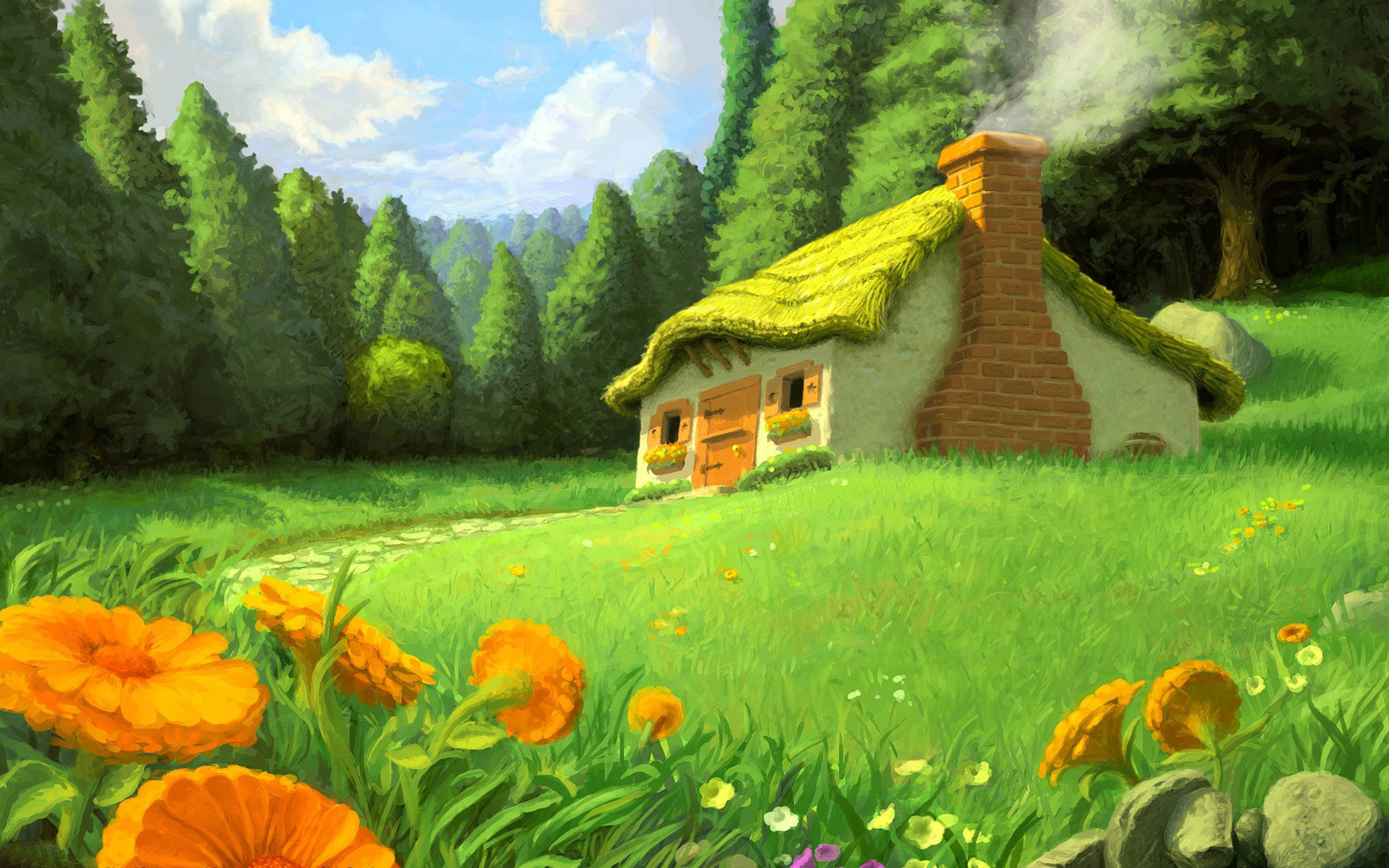 Cái gì nằm ở trong nhà, Nhìn lên mặt nó biết ngay giờ nào - Là cái gì?
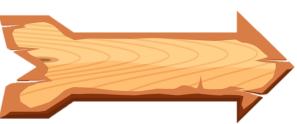 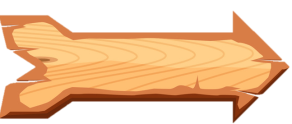 A. Cái quạt
D. Tủ lạnh
B. Đồng hồ
C. Tivi
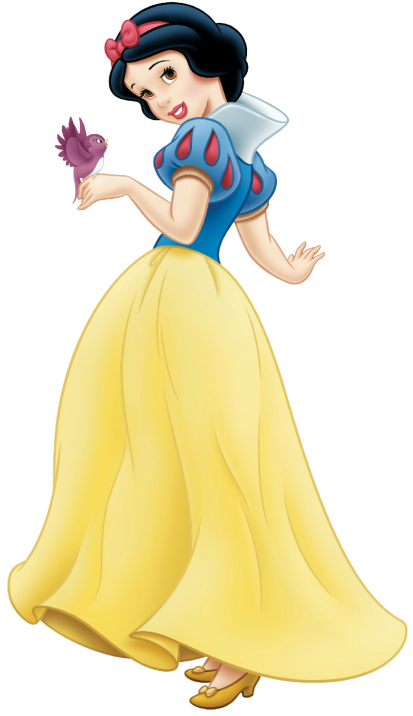 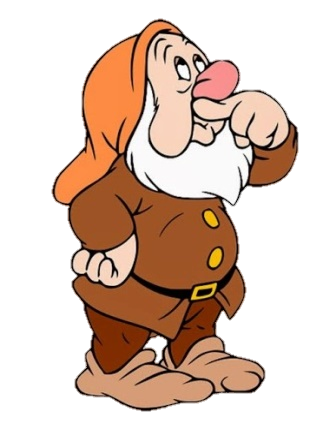 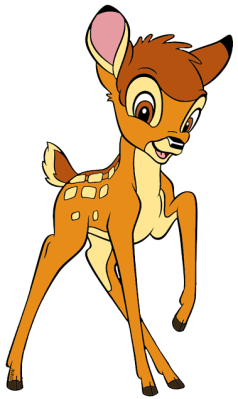 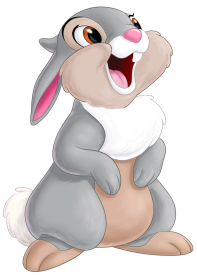 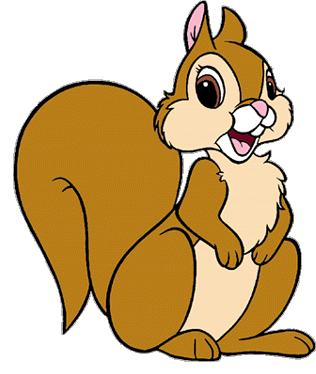 ĐÚNG RỒI
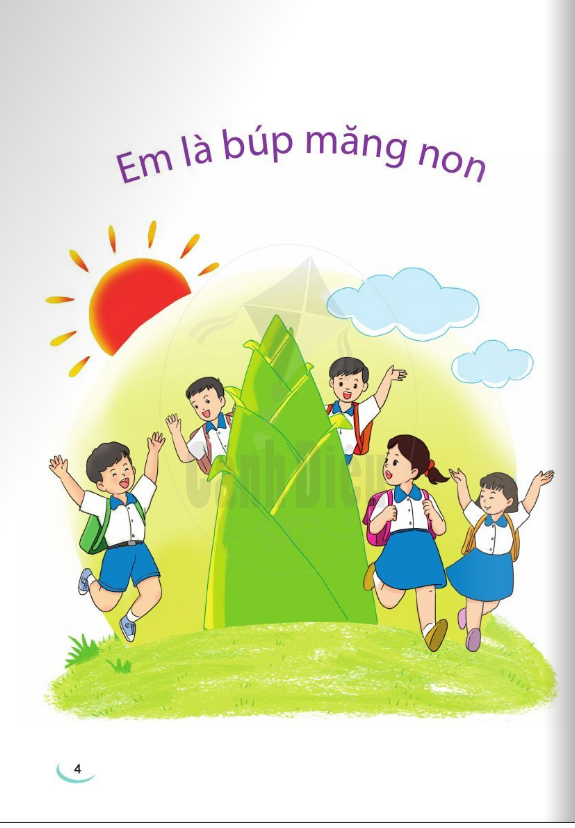 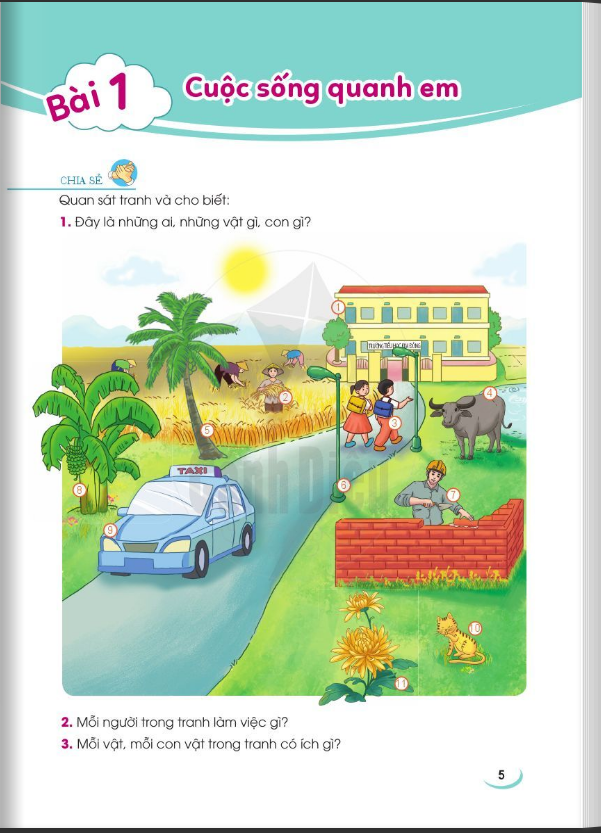 Cuộc sống
quanh em
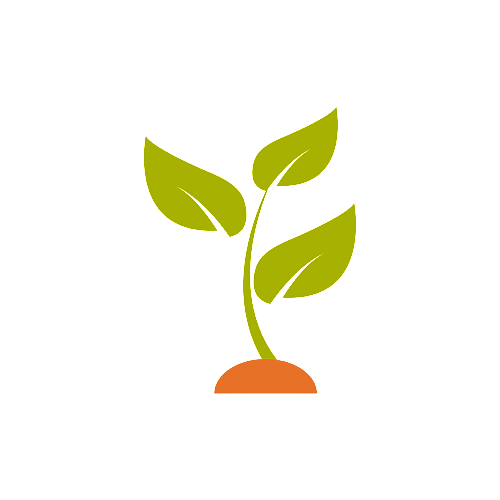 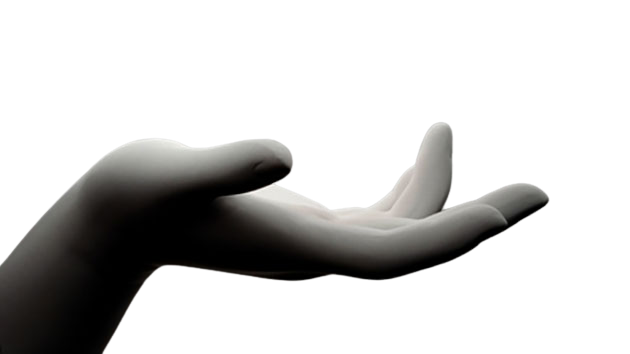 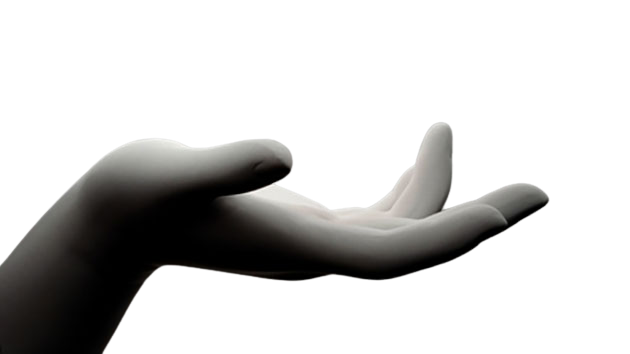 CHIA SẺ
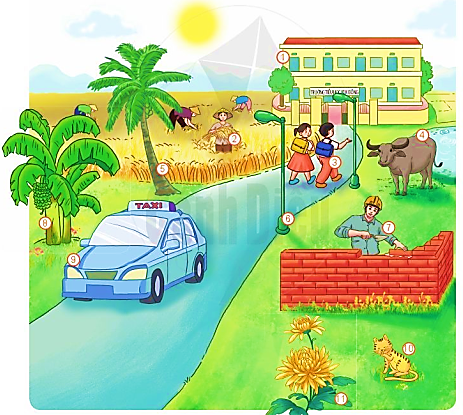 Quan sát bức tranh và cho biết:

Đây là những ai, những vật gì, con gì ?

Mỗi người trong bức tranh làm gì?

Mỗi vật, mỗi con vật trong tranh có ích gì?
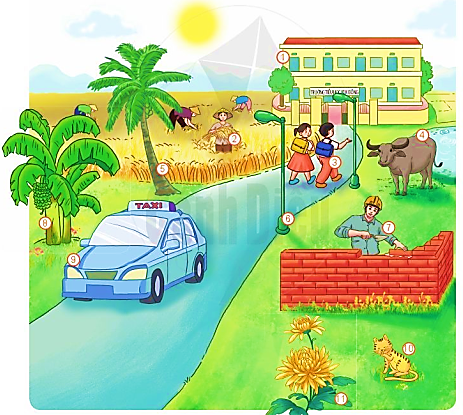 Trường tiểu học
1
Người nông dân
Con trâu
Cây dừa
4
2
3
5
Học sinh
Cây chuối
6
8
7
9
Người thợ xây
Xe taxi
Con mèo
10
Đèn đường
Bông hoa
11
[Speaker Notes: Thầy cô bấm vào từng ô số để hiện ra từng khung tương ứng
Thây cô hỏi hs và trả lời từng câu tương ứng
Mỗi người trong bức tranh làm gì?

Mỗi vật, mỗi con vật trong tranh có ích gì?]
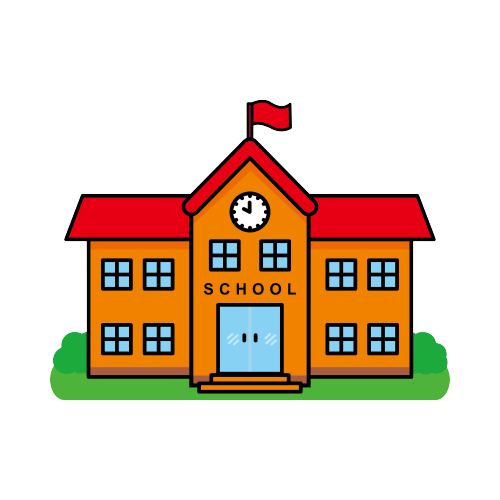 1. Trường tiểu học:
là nơi để học sinh các lớp (từ lớp 1 đến lớp 5) đến học tập, vui chơi dưới sự dẫn dắt của các thầy cô giáo.
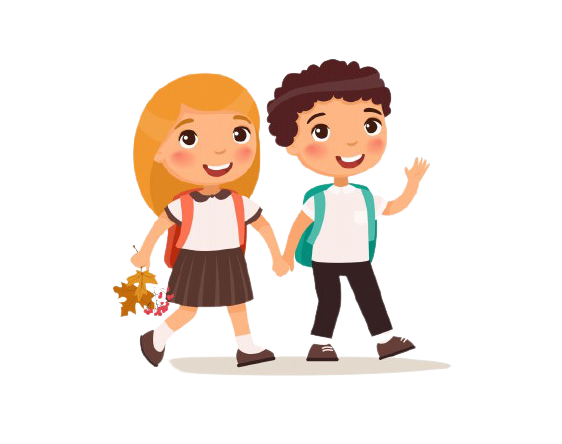 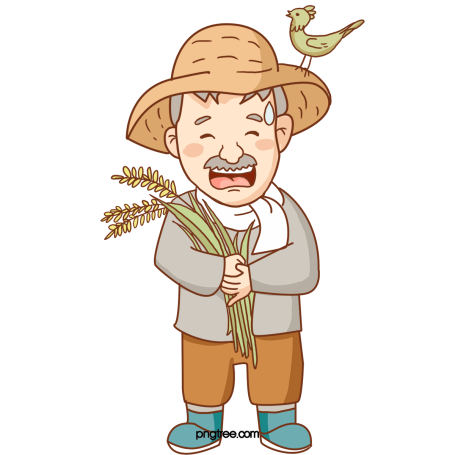 gặt lúa chín.
2. Người nông dân:
3. Học sinh:
đến trường đi học.
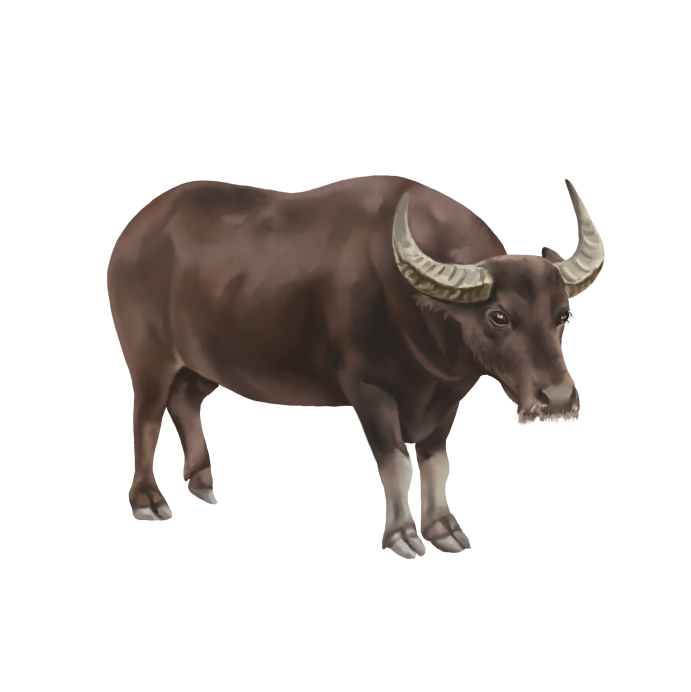 4. Con trâu:
là con vật được nuôi để cày bừa, làm thức ăn cho con người.
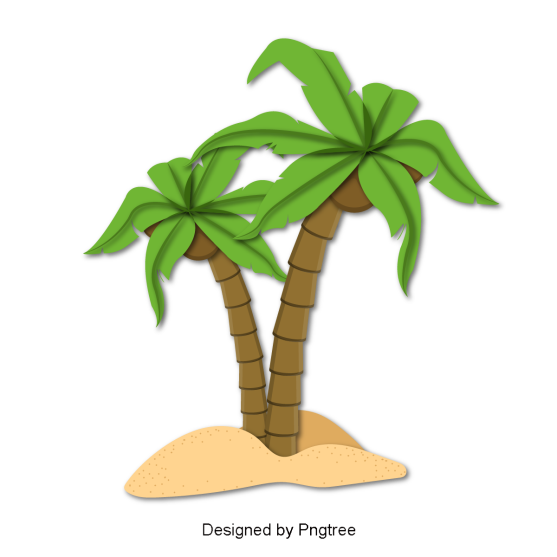 là cây ăn quả, làm đẹp môi trường sống.
5. Cây dừa:
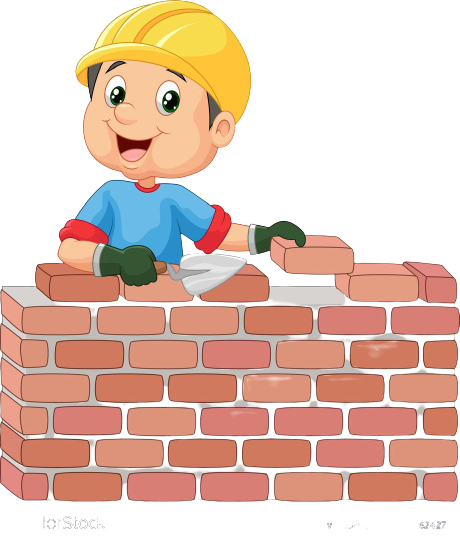 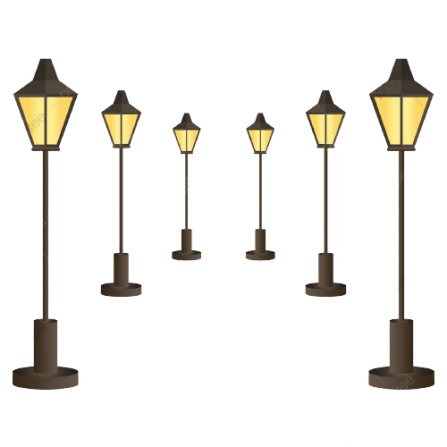 6. Đèn đường:
là vật dụng dùng để chiếu sáng cho các phương tiện giao thông đi trên đường.
xây những bức tường bao.
7. Người thợ xây:
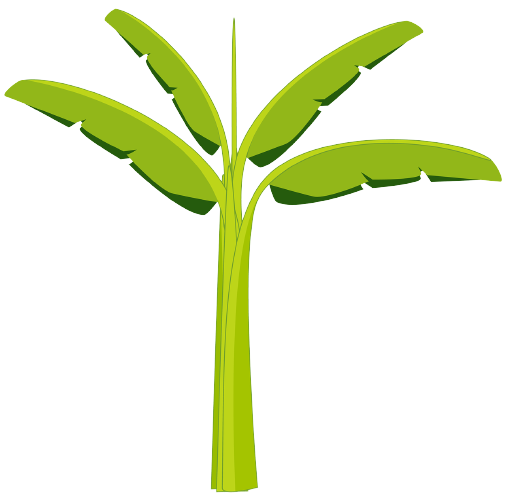 là cây ăn quả, làm đẹp môi trường sống.
8. Cây chuối:
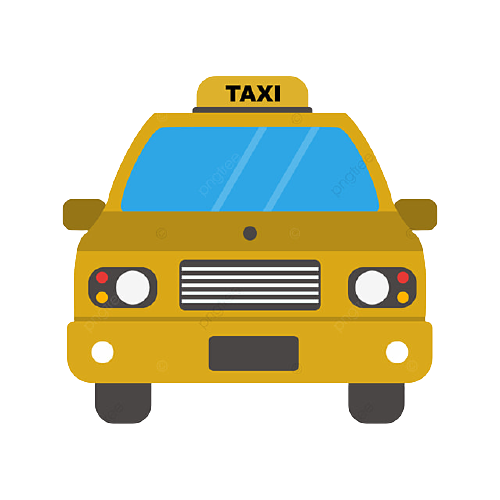 là phương tiện dùng để chở hành khách tơi nơi mà họ muốn đến.
9. Xe taxi:
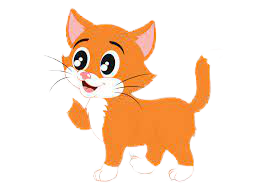 10. Con mèo:
là con vật được nuôi để bắt chuột, làm cảnh.
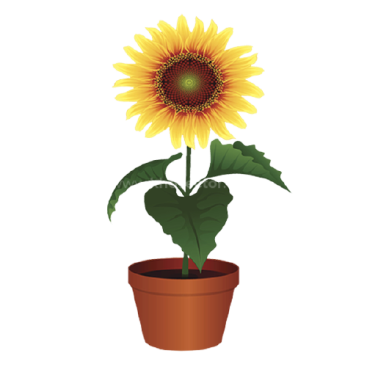 11. Bông hoa:
là vật trang trí, làm đẹp môi trường sống
Làm việc thật là vui
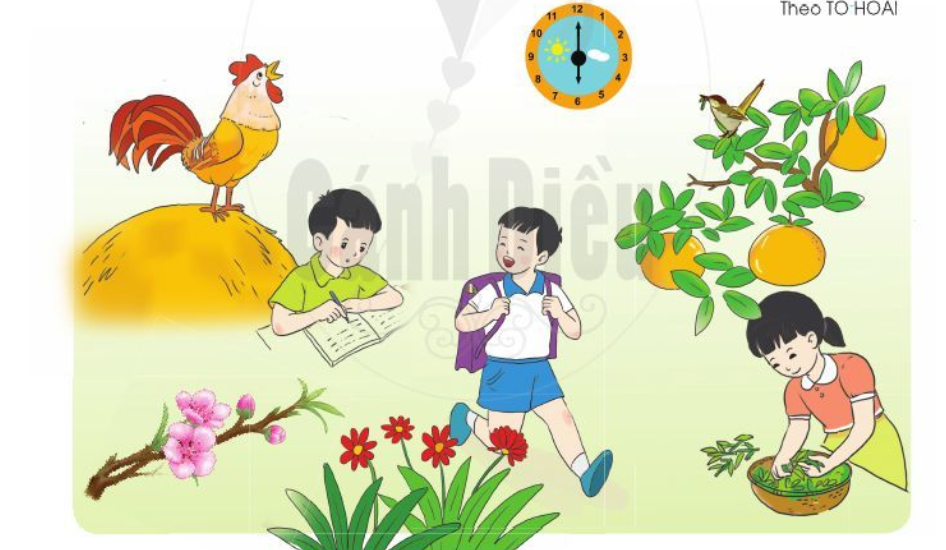 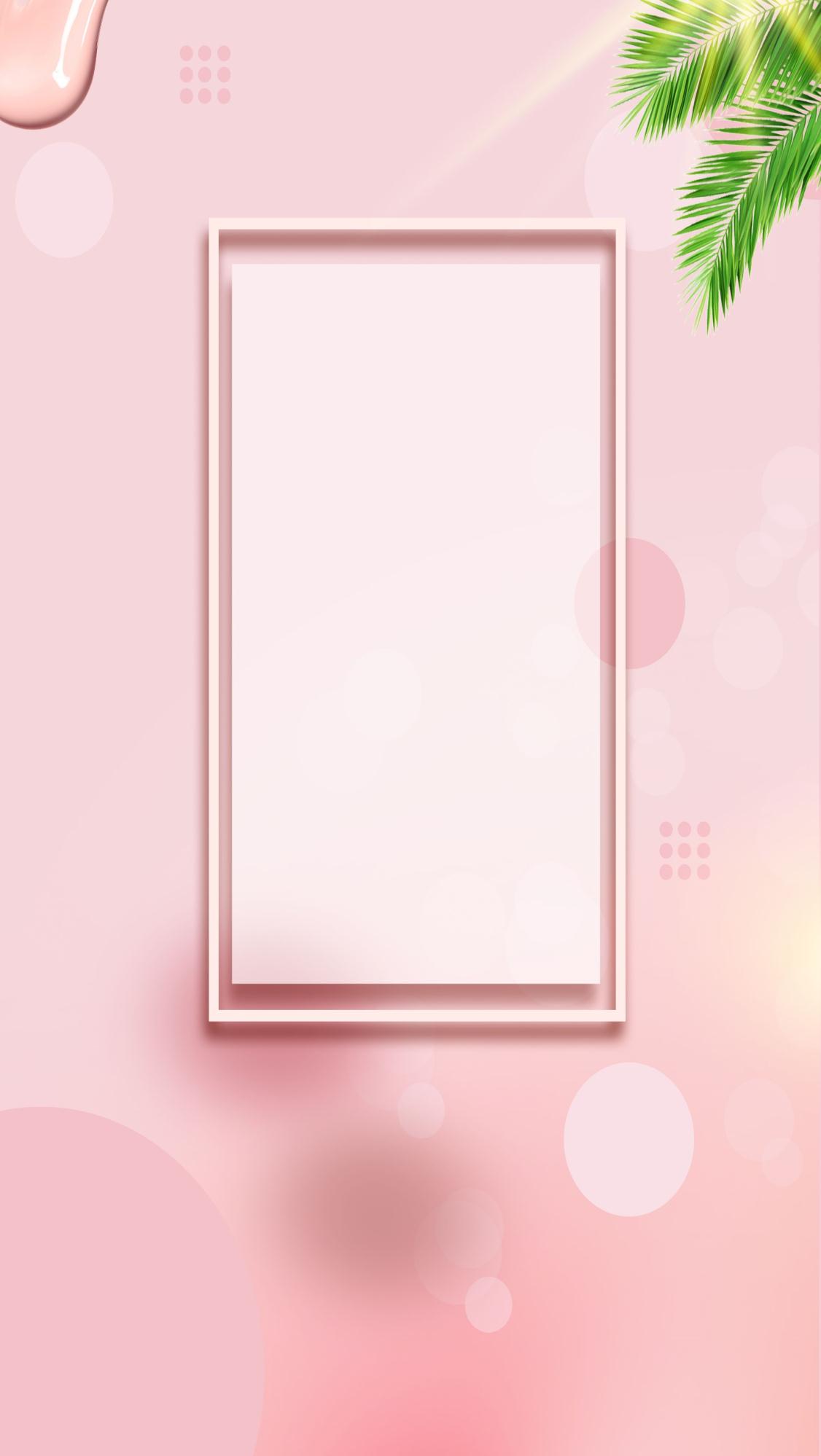 1
Đọc
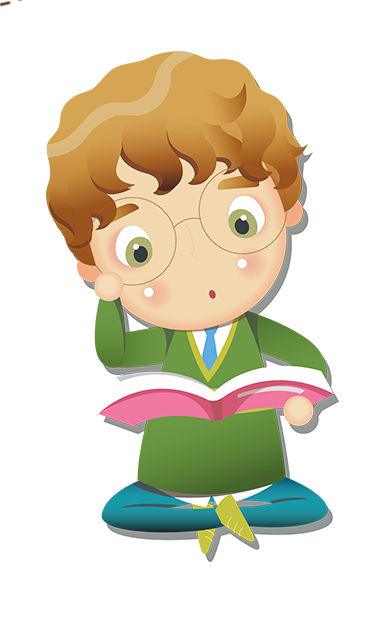 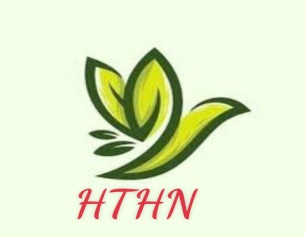 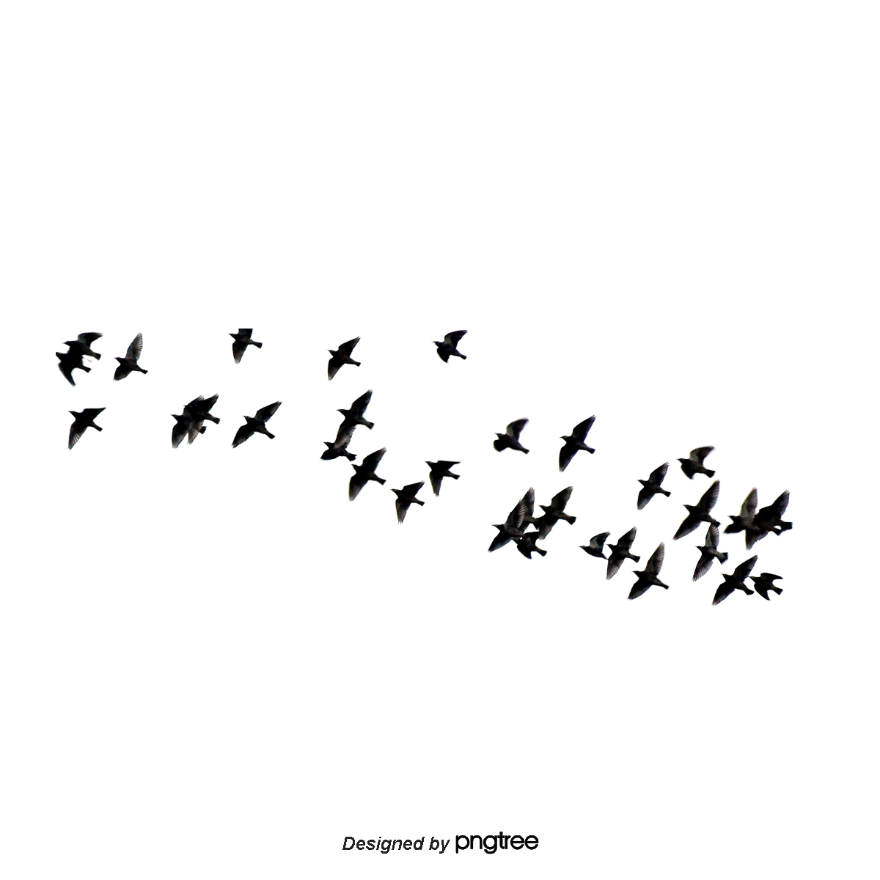 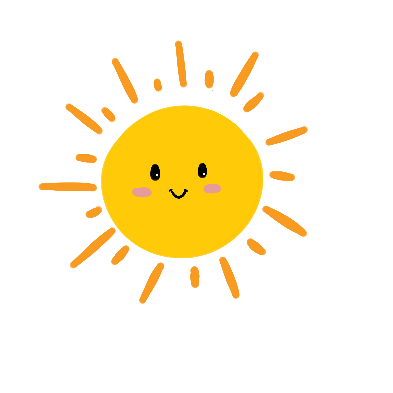 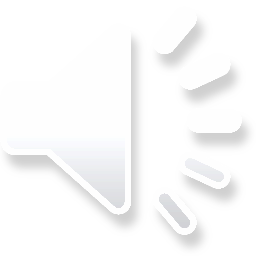 Làm việc thật là vui
1. Quanh ta, mọi vật, mọi người đều làm việc.
Cái đồng hồ tích tắc, tích tắc báo phút, báo giờ. 
Con gà trống gáy vang ò … ó … o…, báo cho mọi người biết trời sắp sáng, mau mau thức dậy.
Con tu hú kêu tu hú, tu hú. Thế là sắp đến mùa vải chín.
Chim bắt sâu, bảo vệ mùa màng.
Cành đào nở hoa cho sắc xuân thêm rực rỡ, ngày xuân thêm tưng bừng.
 2. Như mọi vật, mọi người, bé cũng làm việc. Bé làm bài, bé đi học, bé quét nhà, nhặt rau, chơi với em đỡ mẹ. Bé luôn luôn bận rộn mà lúc nào cũng vui.
Theo TÔ HOÀI
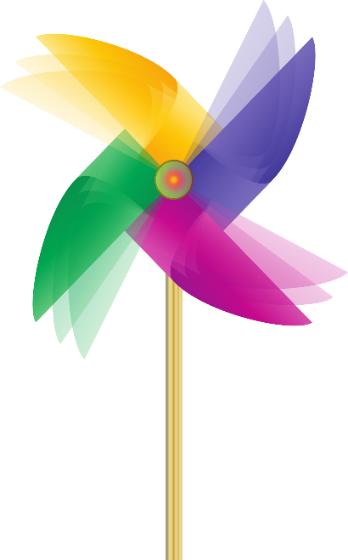 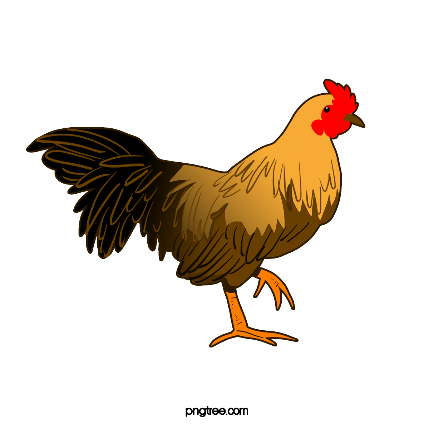 [Speaker Notes: Thầy cô click vào hình loa để đọc bài]
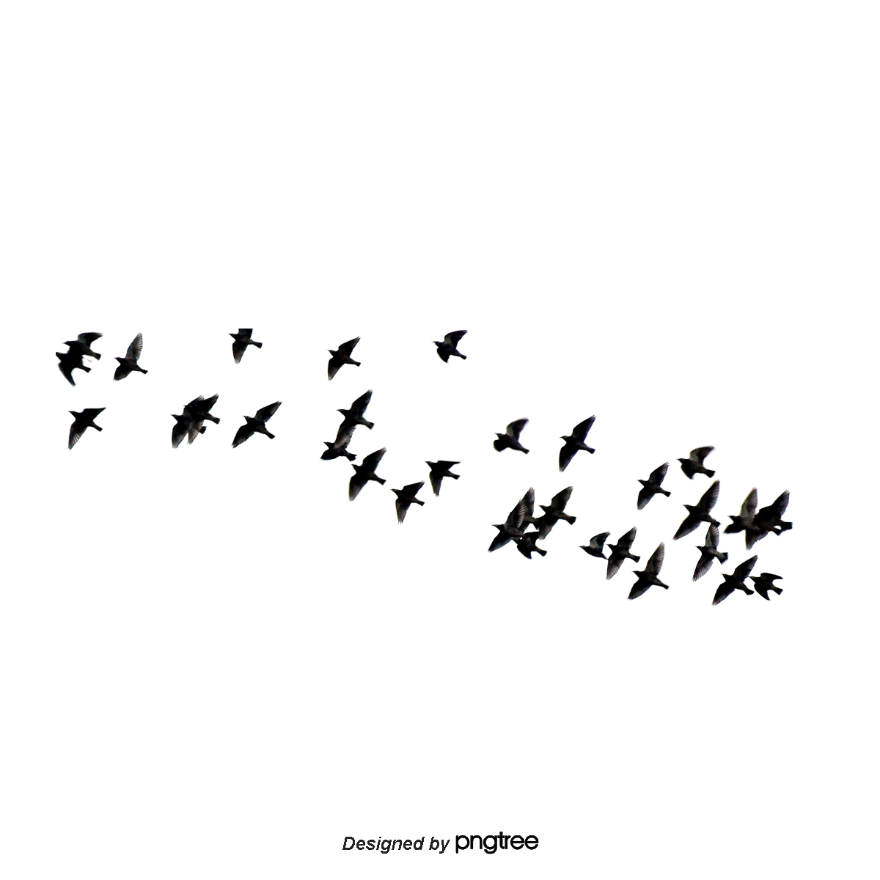 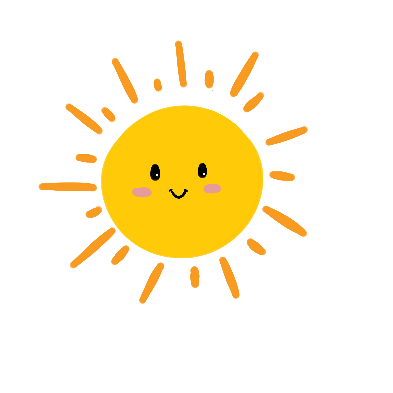 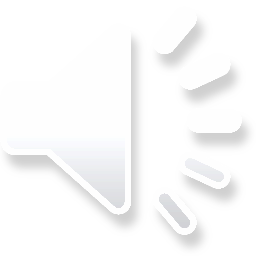 Làm việc thật là vui
1. Quanh ta, mọi vật, mọi người đều làm việc.
Cái đồng hồ tích tắc, tích tắc báo phút, báo giờ. 
Con gà trống gáy vang ò … ó … o…, báo cho mọi người biết trời sắp sáng, mau mau thức dậy.
Con tu hú kêu tu hú, tu hú. Thế là sắp đến mùa vải chín.
Chim bắt sâu, bảo vệ mùa màng.
Cành đào nở hoa cho sắc xuân thêm rực rỡ, ngày xuân thêm tưng bừng.
 2. Như mọi vật, mọi người, bé cũng làm việc. Bé làm bài, bé đi học, bé quét nhà, nhặt rau, chơi với em đỡ mẹ. Bé luôn luôn bận rộn mà lúc nào cũng vui.
Theo TÔ HOÀI
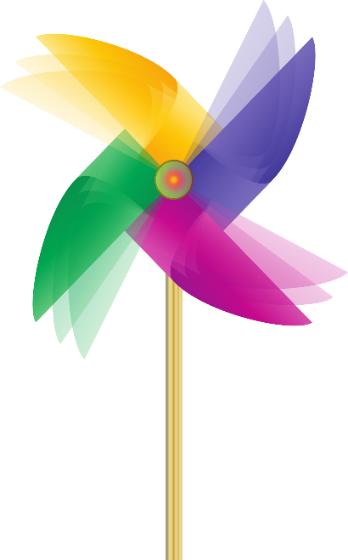 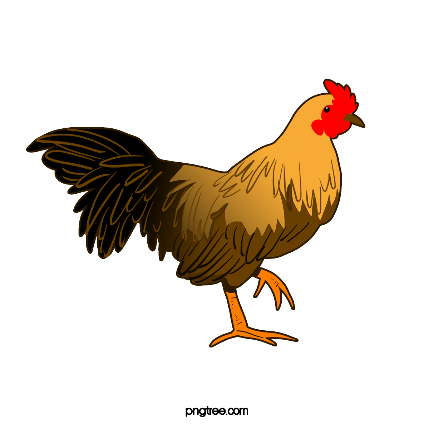 [Speaker Notes: Thầy cô click vào hình loa để đọc bài]
Làm việc thật là vui
1. Quanh ta, mọi vật, mọi người đều làm việc.
Cái đồng hồ tích tắc, tích tắc báo phút, báo giờ. 
Con gà trống gáy vang ò … ó … o…, báo cho mọi người biết trời sắp sáng, mau mau thức dậy.
Con tu hú kêu tu hú, tu hú. Thế là sắp đến mùa vải chín.
Chim bắt sâu, bảo vệ mùa màng.
Cành đào nở hoa cho sắc xuân thêm rực rỡ, ngày xuân thêm tưng bừng.
 2. Như mọi vật, mọi người, bé cũng làm việc. Bé làm bài, bé đi học, bé quét nhà, nhặt rau, chơi với em đỡ mẹ. Bé luôn luôn bận rộn mà lúc nào cũng vui.
Theo TÔ HOÀI
Đọc nối tiếp câu
[Speaker Notes: Bài chia thành 2 đoạn]
Làm việc thật là vui
1. Quanh ta, mọi vật, mọi người đều làm việc.
Cái đồng hồ tích tắc, tích tắc báo phút, báo giờ. 
Con gà trống gáy vang ò … ó … o…, báo cho mọi người biết trời sắp sáng, mau mau thức dậy.
Con tu hú kêu tu hú, tu hú. Thế là sắp đến mùa vải chín.
Chim bắt sâu, bảo vệ mùa màng.
Cành đào nở hoa cho sắc xuân thêm rực rỡ, ngày xuân thêm tưng bừng.
 2. Như mọi vật, mọi người, bé cũng làm việc. Bé làm bài, bé đi học, bé quét nhà, nhặt rau, chơi với em đỡ mẹ. Bé luôn luôn bận rộn mà lúc nào cũng vui.
Theo TÔ HOÀI
1
2
Luyện đọc đoạn
[Speaker Notes: Bài chia thành 2 đoạn]
Làm việc thật là vui
1. Quanh ta, mọi vật, mọi người đều làm việc.
Cái đồng hồ tích tắc, tích tắc báo phút, báo giờ. 
Con gà trống gáy vang ò … ó … o…, báo cho mọi người biết trời sắp sáng, mau mau thức dậy.
Con tu hú kêu tu hú, tu hú. Thế là sắp đến mùa vải chín.
Chim bắt sâu, bảo vệ mùa màng.
Cành đào nở hoa cho sắc xuân thêm rực rỡ, ngày xuân thêm tưng bừng.
 2. Như mọi vật, mọi người, bé cũng làm việc. Bé làm bài, bé đi học, bé quét nhà, nhặt rau, chơi với em đỡ mẹ. Bé luôn luôn bận rộn mà lúc nào cũng vui.
Theo TÔ HOÀI
:
- tu hú
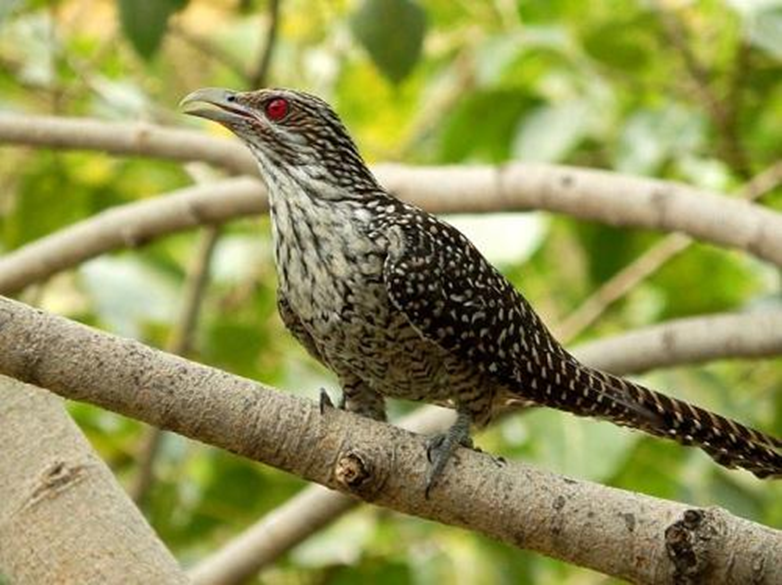 - Sắc xuân: cảnh vật, màu sắc của mùa xuân
tu hú
- Rực rỡ: tươi sáng, nổi bật lên
sắc xuân
rực rỡ
tưng bừng
- Tưng bừng: vui, lôi cuốn nhiều người
đỡ
- Đỡ: giúp
[Speaker Notes: Chú thích & giải nghĩa]
Làm việc thật là vui
1. Quanh ta, mọi vật, mọi người đều làm việc.
Cái đồng hồ tích tắc, tích tắc báo phút, báo giờ. 
Con gà trống gáy vang ò … ó … o…, báo cho mọi người biết trời sắp sáng, mau mau thức dậy.
Con tu hú kêu tu hú, tu hú. Thế là sắp đến mùa vải chín.
Chim bắt sâu, bảo vệ mùa màng.
Cành đào nở hoa cho sắc xuân thêm rực rỡ, ngày xuân thêm tưng bừng.
 2. Như mọi vật, mọi người, bé cũng làm việc. Bé làm bài, bé đi học, bé quét nhà, nhặt rau, chơi với em đỡ mẹ. Bé luôn luôn bận rộn mà lúc nào cũng vui.
Theo TÔ HOÀI
Đọc toàn bài
[Speaker Notes: Bài chia thành 2 đoạn]
ĐỌC HIỂU
Câu 1: Mỗi vật, con vật được nói trong bài đọc làm việc gì?
Câu 2: Bé bận rộn như thế nào?
Câu 3: Vì sao bé bận rộn mà lúc nào cũng vui? Chọn ý em thích: 
Vì bé làm việc có ích.
Vì bé yêu những việc mình làm.
Vì bé được làm việc như mọi vật, mọi người.
1. Mỗi vật, con vật được nói trong bài làm việc gì?
Đồng hồ: báo phút, báo giờ. 
Con gà trống: gáy vang ò … ó … o…, báo cho mọi người biết trời sắp sáng, mau mau thức dậy.
Con tu hú: kêu tu hú, tu hú báo hiệu sắp đến mùa vải chín.
Con chim sâu: bắt sâu, bảo vệ mùa màng.
Cành đào: nở hoa cho sắc xuân thêm rực rỡ, ngày xuân thêm tưng bừng.
2. Bé bận rộn như thế nào ?
Bé làm bài
Bé đi học
Bé quét nhà, nhặt rau.
Bé chơi với em đỡ mẹ.
3. Vì sao bé bận rộn mà lúc nào cũng vui? Chọn ý em thích:
Vì bé làm việc có ích.
A
Vì bé yêu thích việc mình làm.
B
Vì bé  được làm việc như mọi người, mọi vật.
C
4. Vậy qua bài tập đọc này muốn nói với em điều gì?
Mọi người, mọi vật đều làm việc. Làm việc mang lại niềm hạnh phúc, niềm vui
LUYỆN ✰ TẬP
1. Tưởng tượng mỗi từ dưới đây là một hành khách. Hãy xếp mỗi hành khách  vào toa tàu phù hợp:
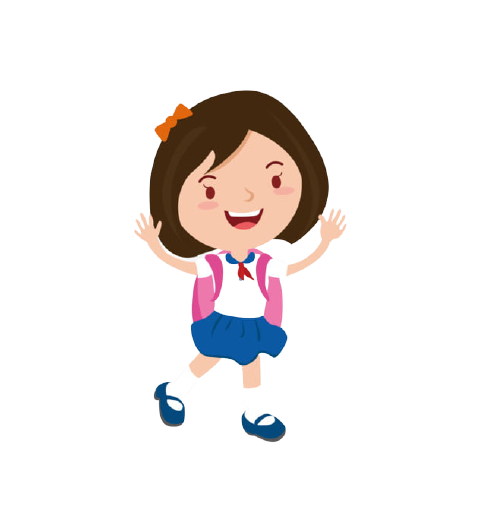 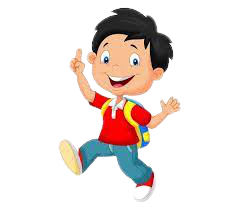 em
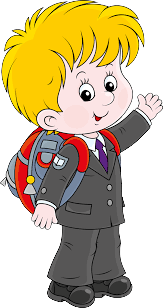 nhà
chim
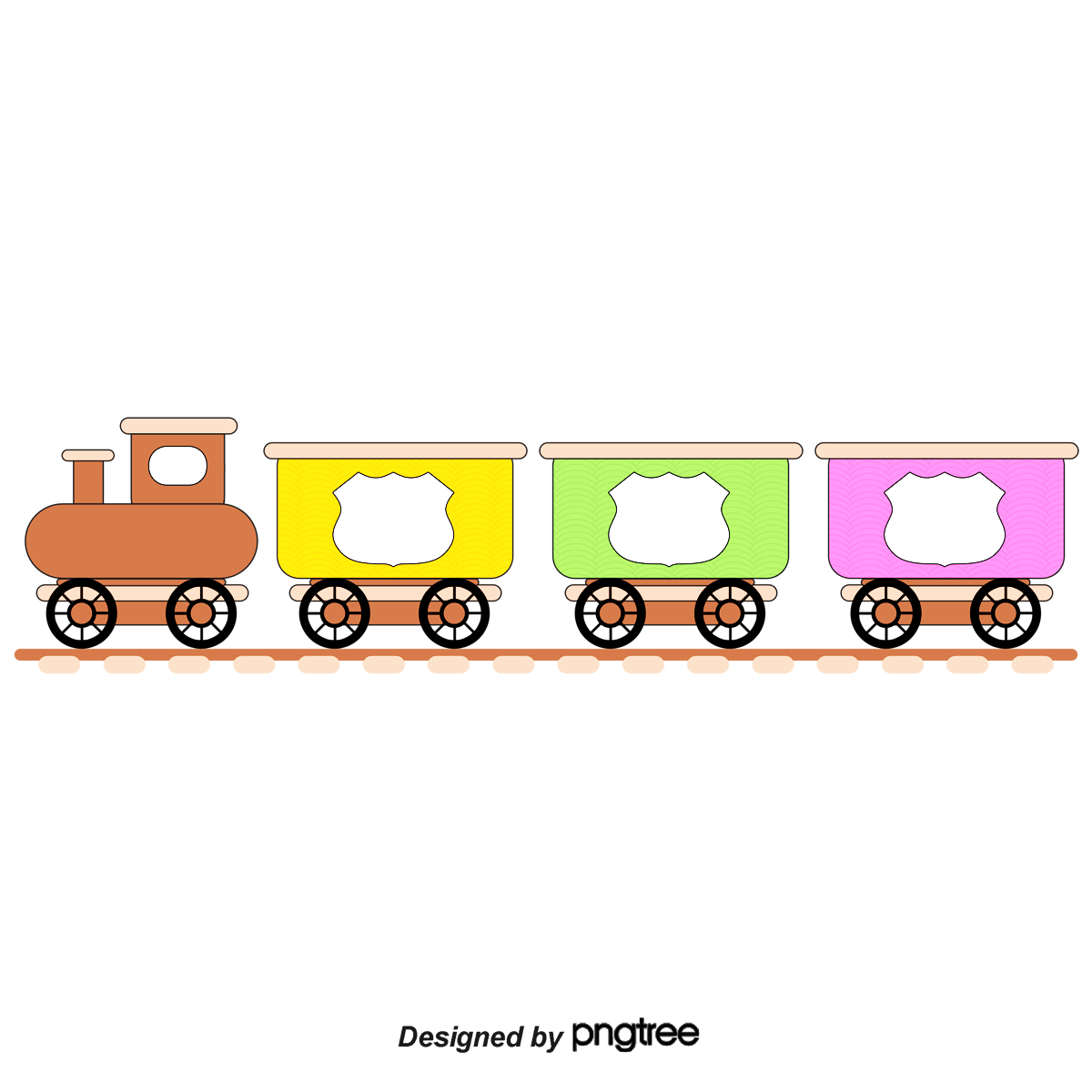 đồng hồ
ngày
sâu
gà
giờ
(quả) vải
Thời gian
tu hú
rau
phút
hoa
trời
mẹ
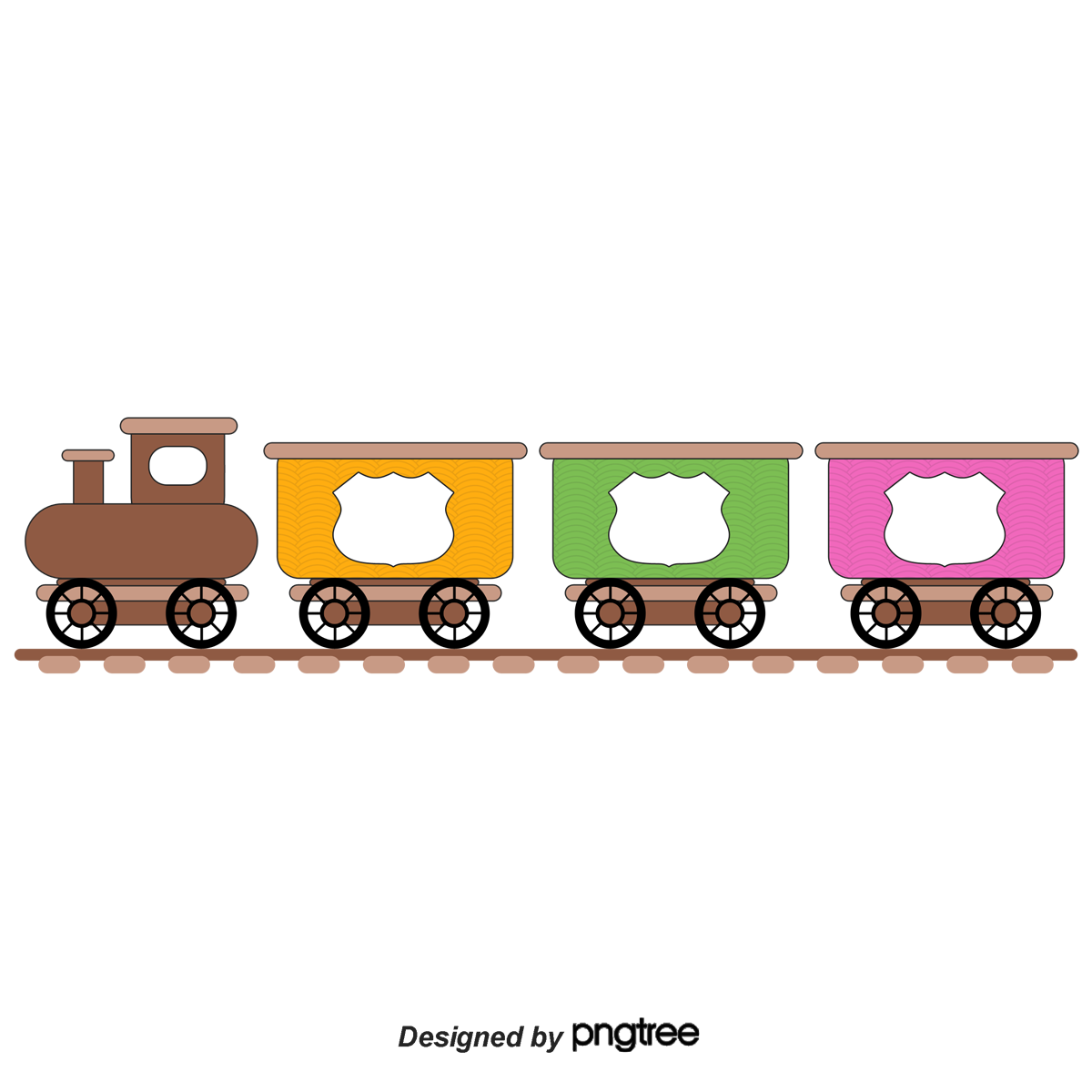 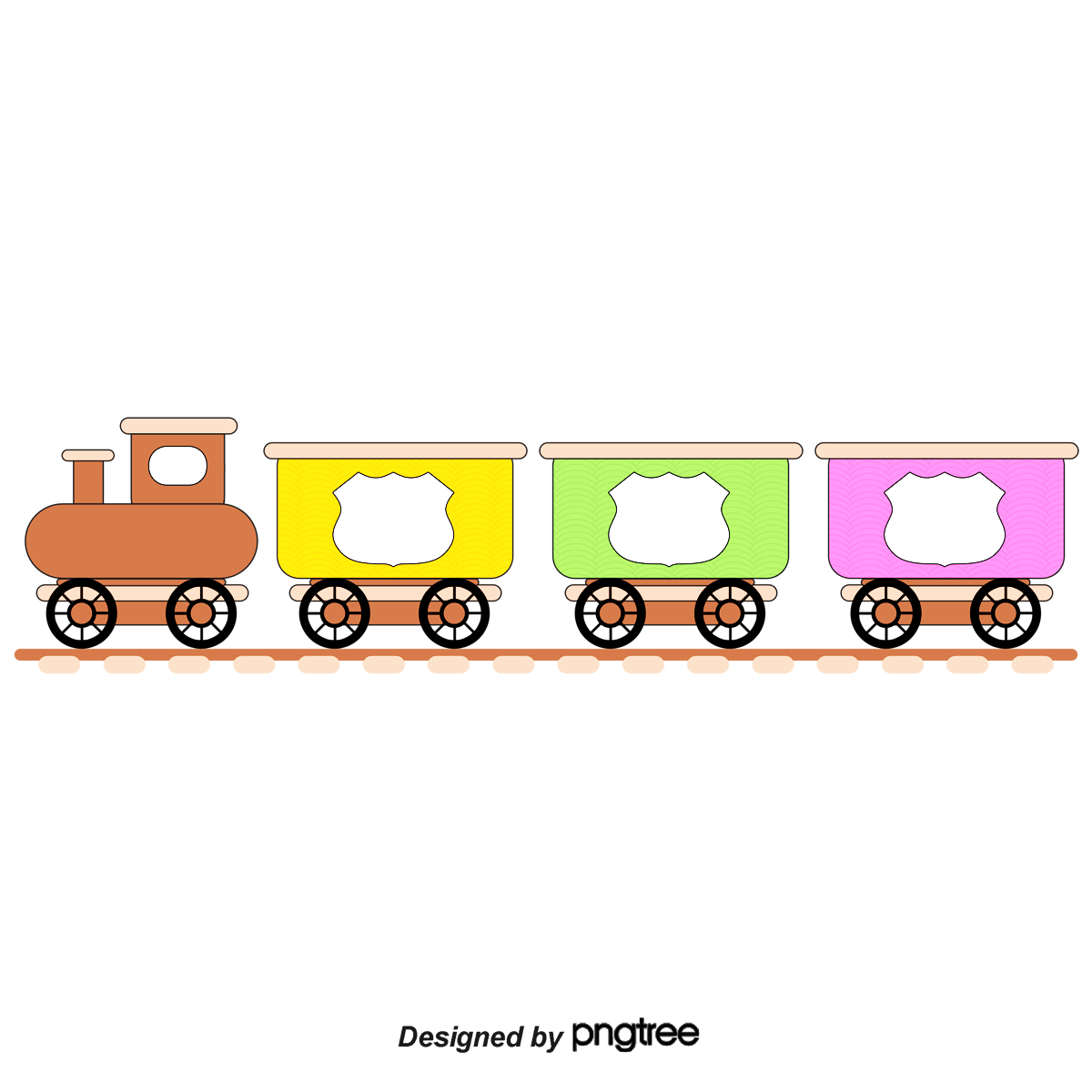 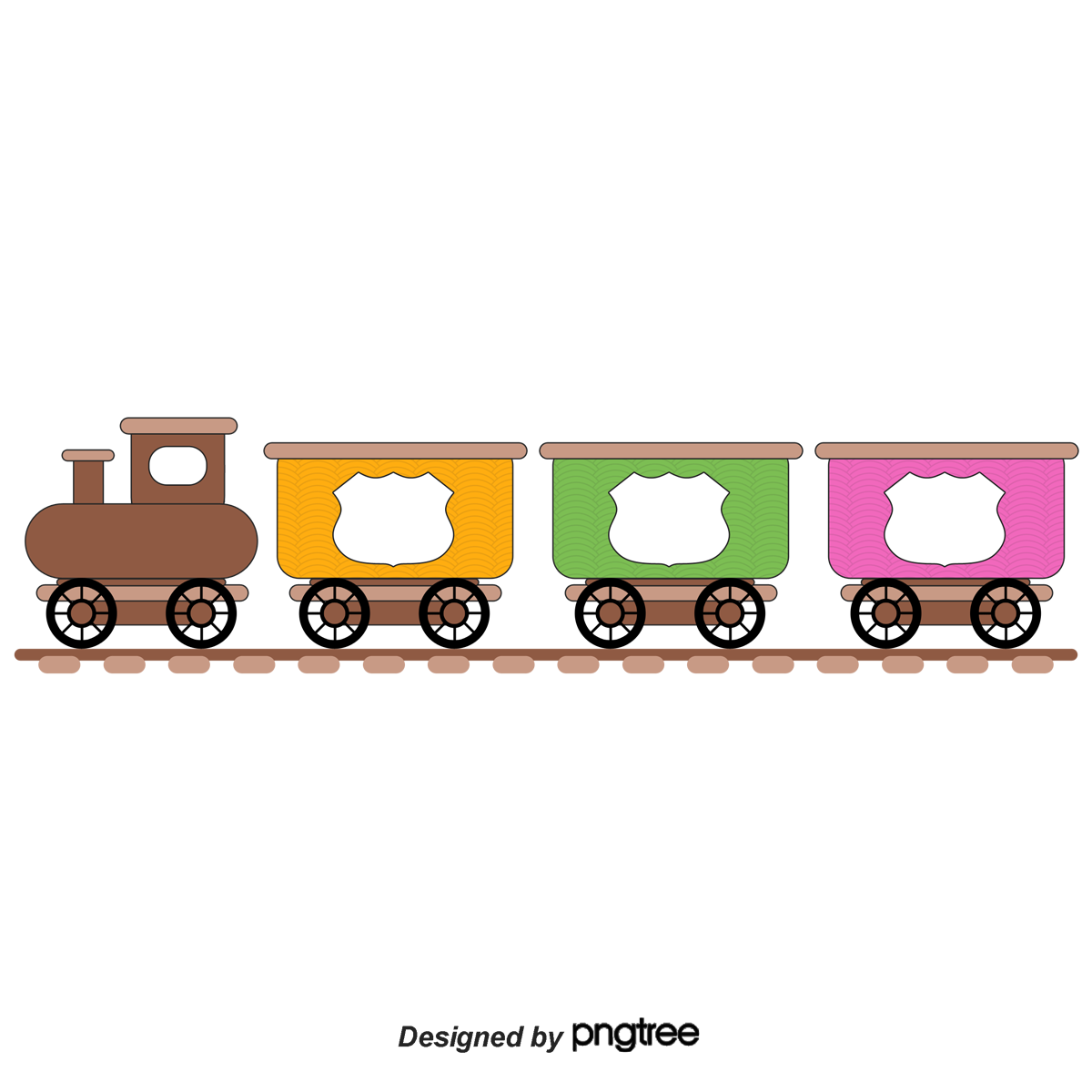 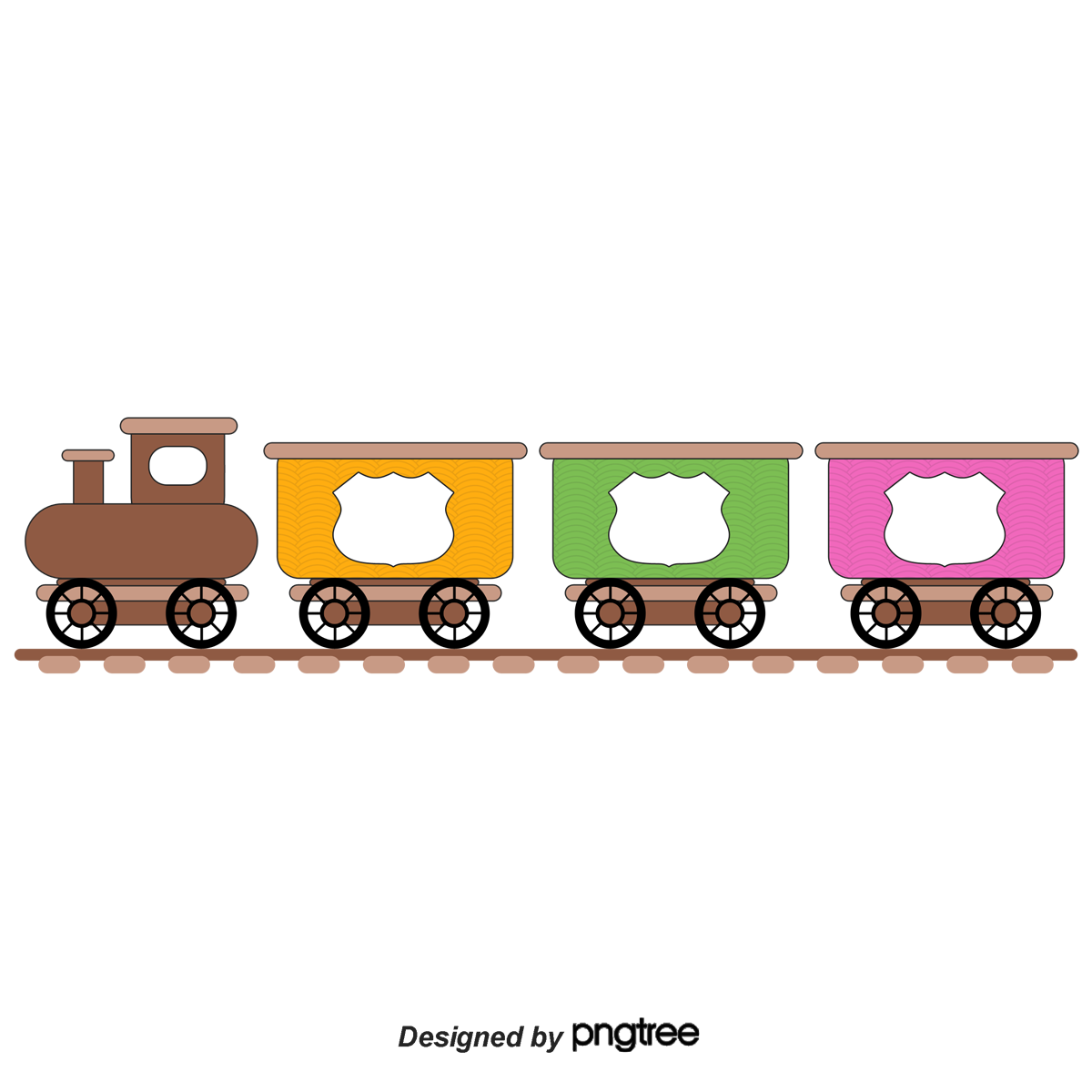 Con Vật
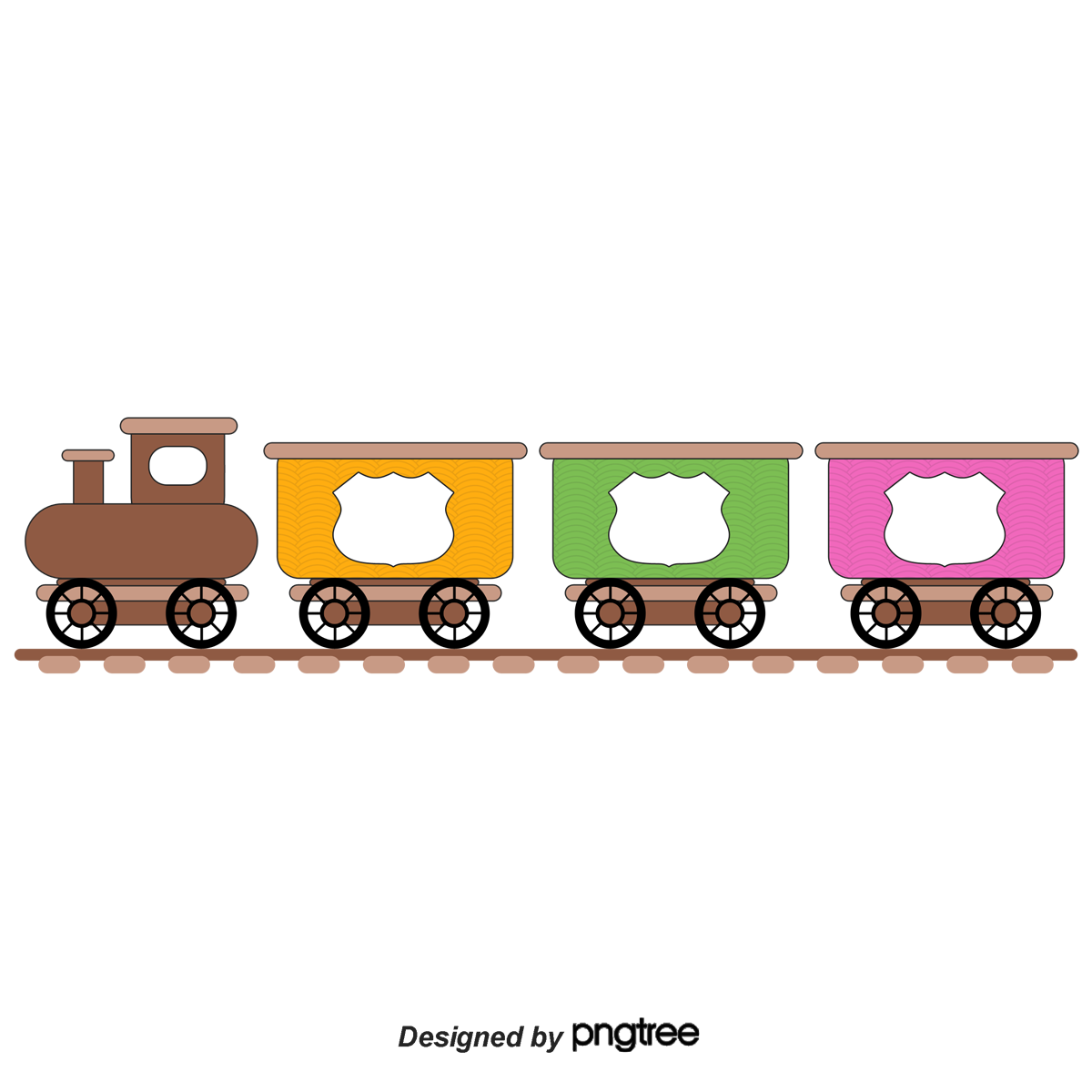 Vật
Người
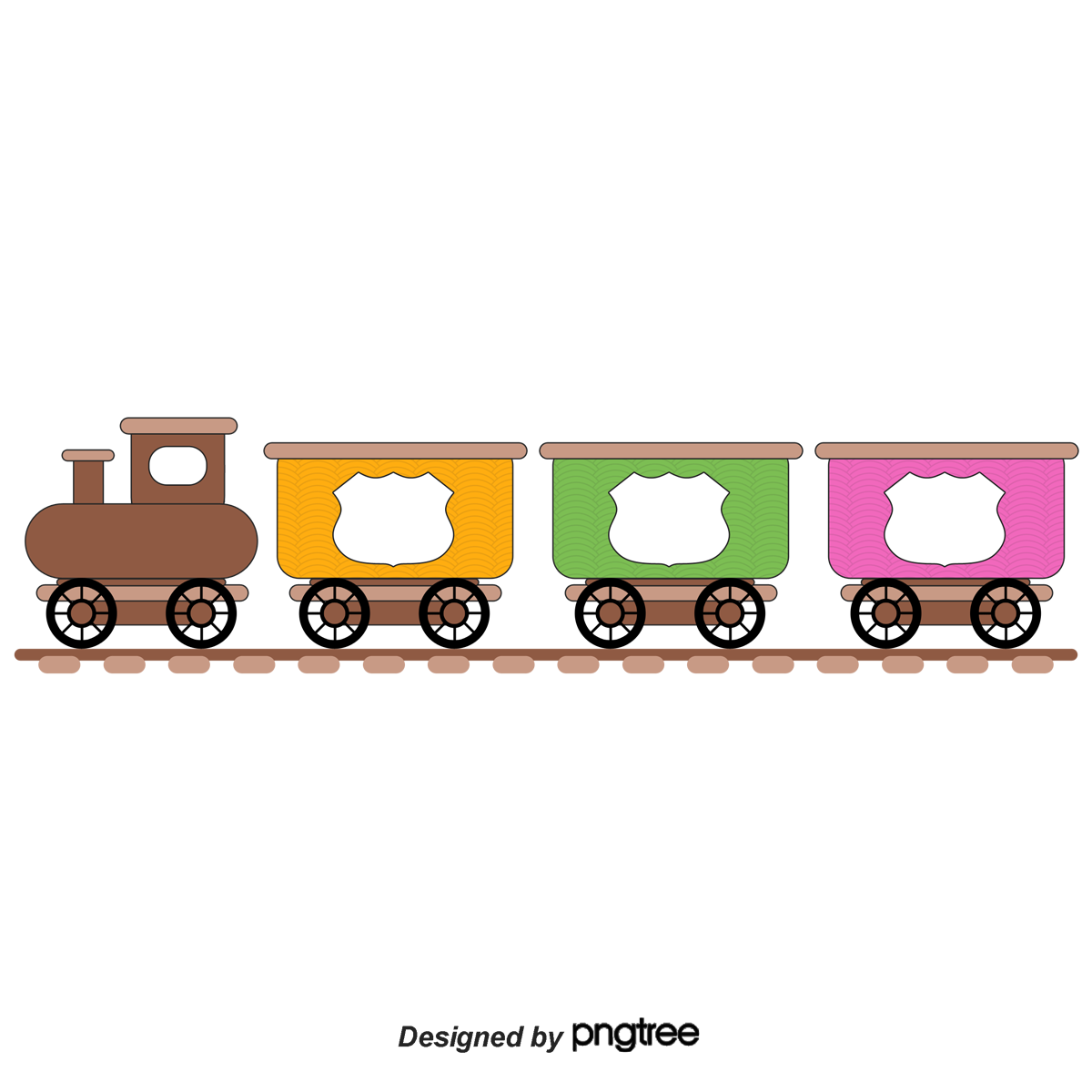 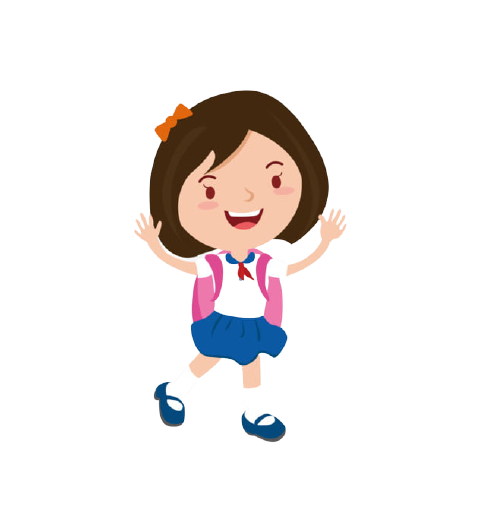 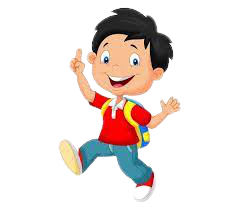 em ,
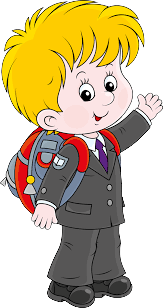 nhà ,
chim ,
đồng hồ ,
ngày ,
sâu ,
gà ,
giờ ,
(quả) vải ,
tu hú ,
rau ,
phút ,
hoa ,
trời ,
mẹ ,
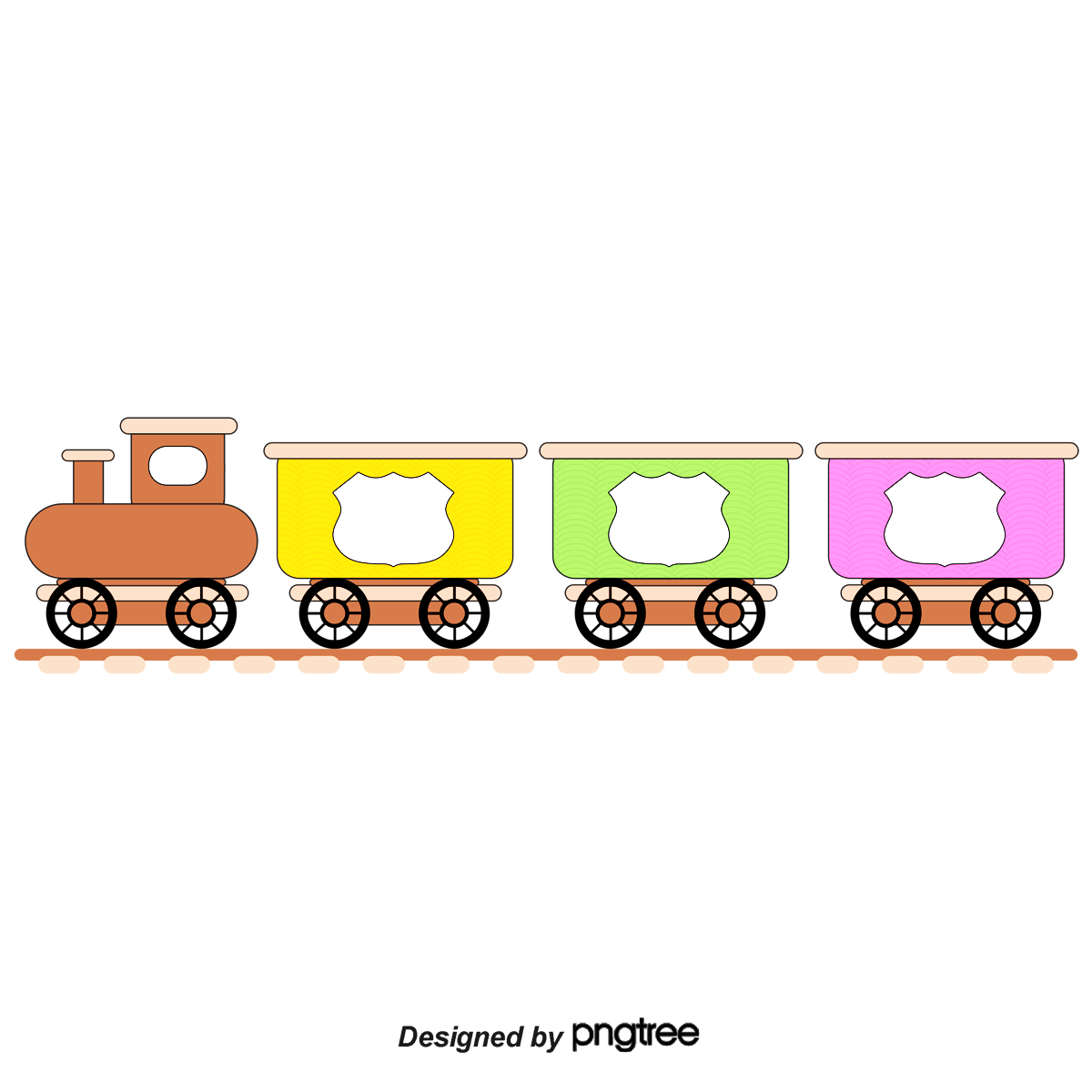 Thời gian
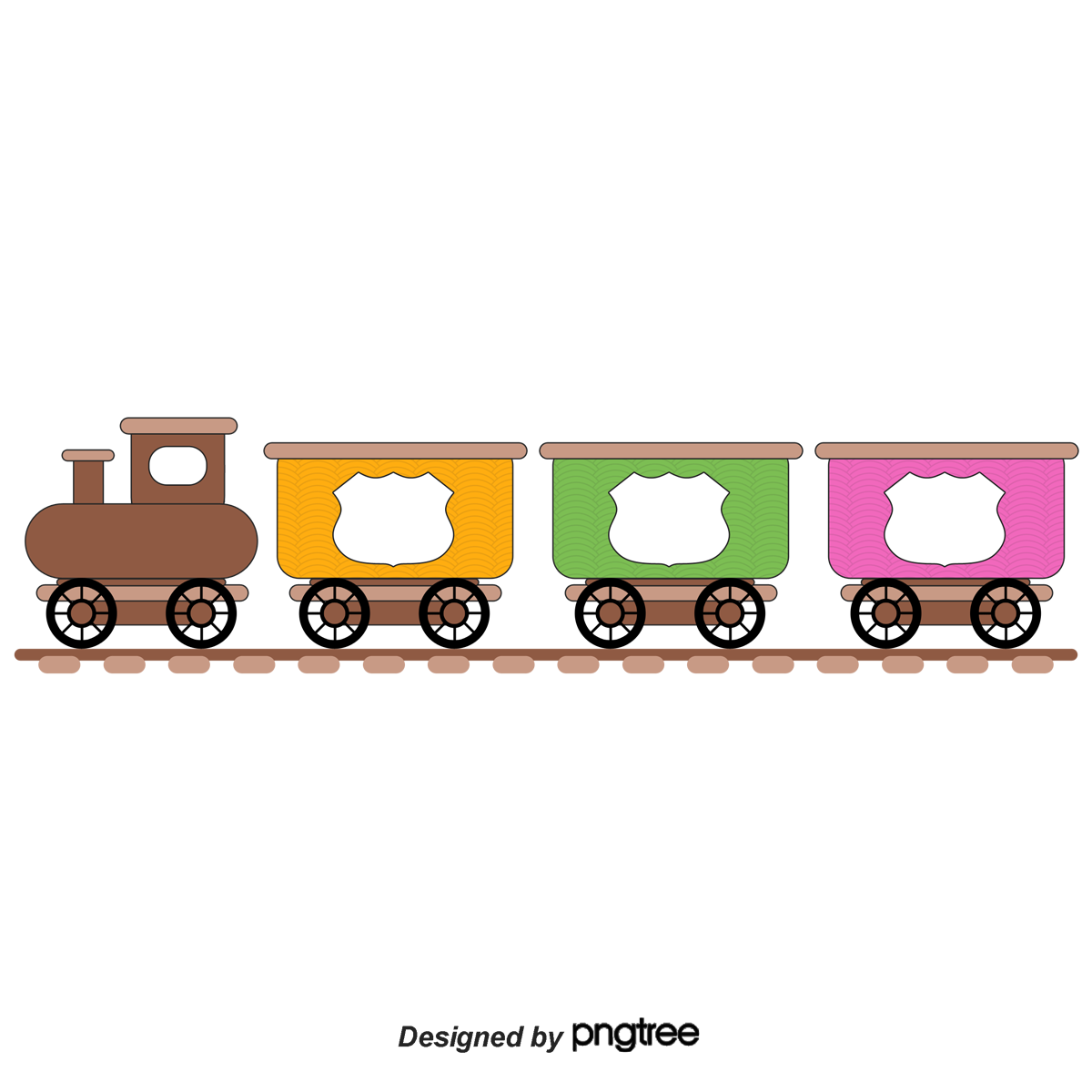 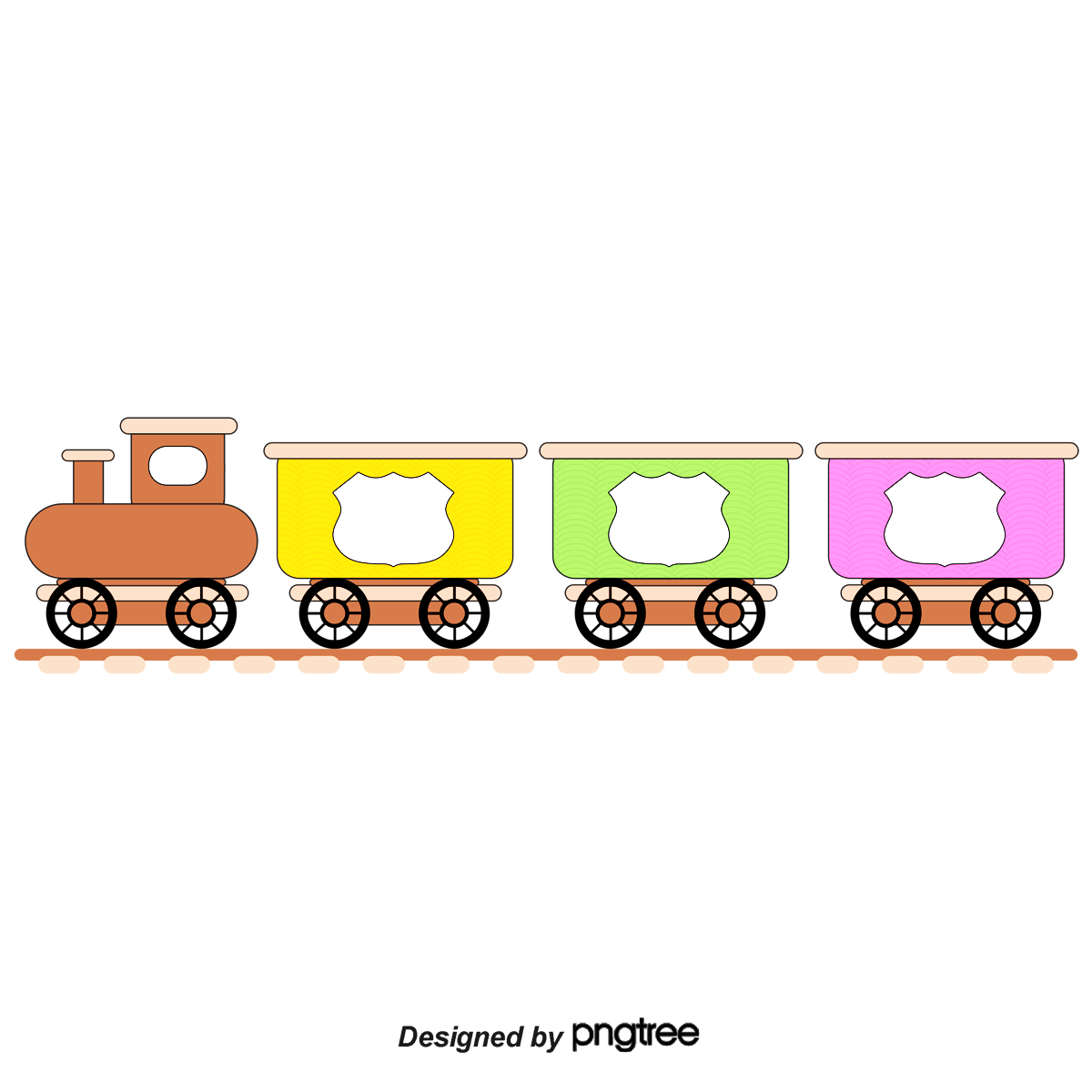 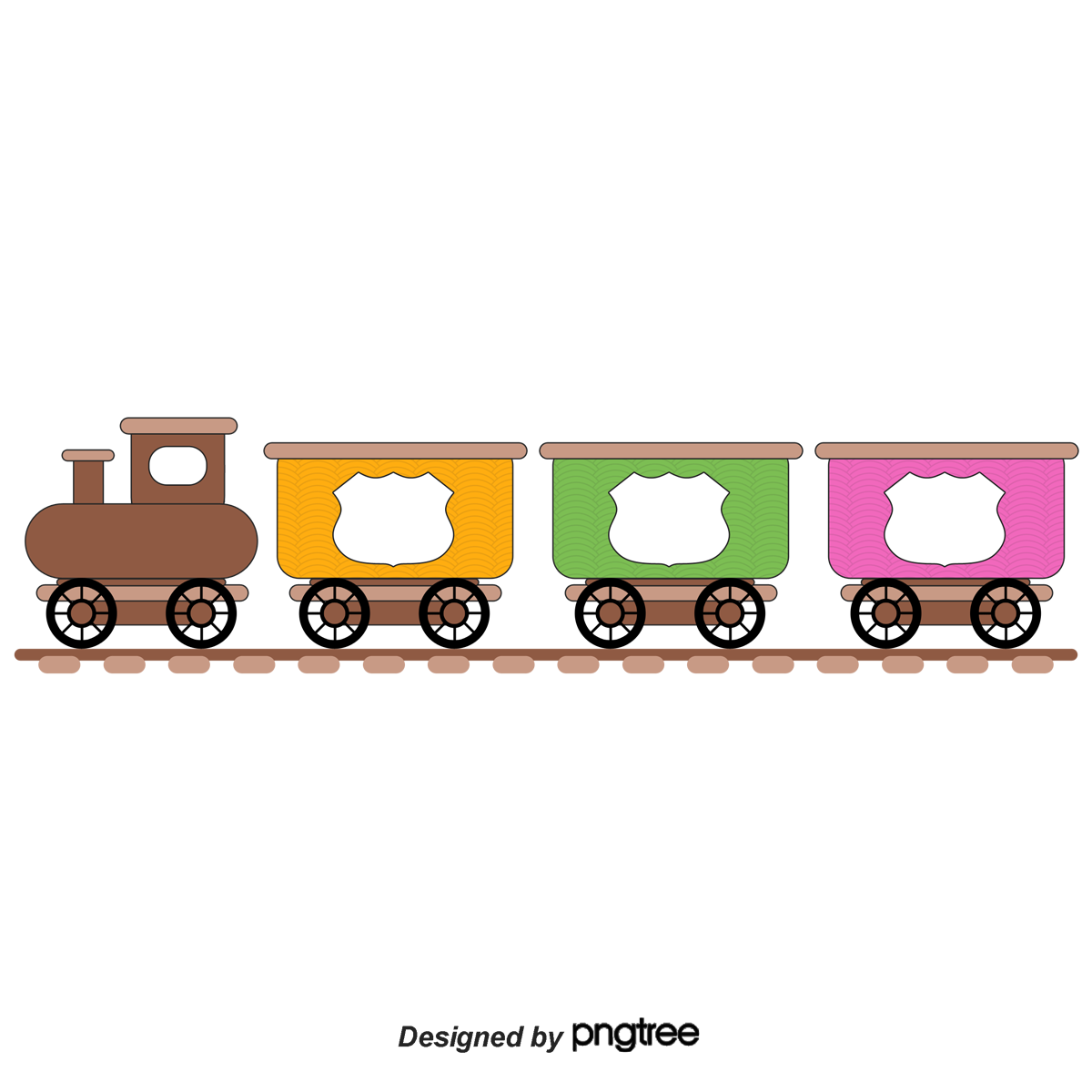 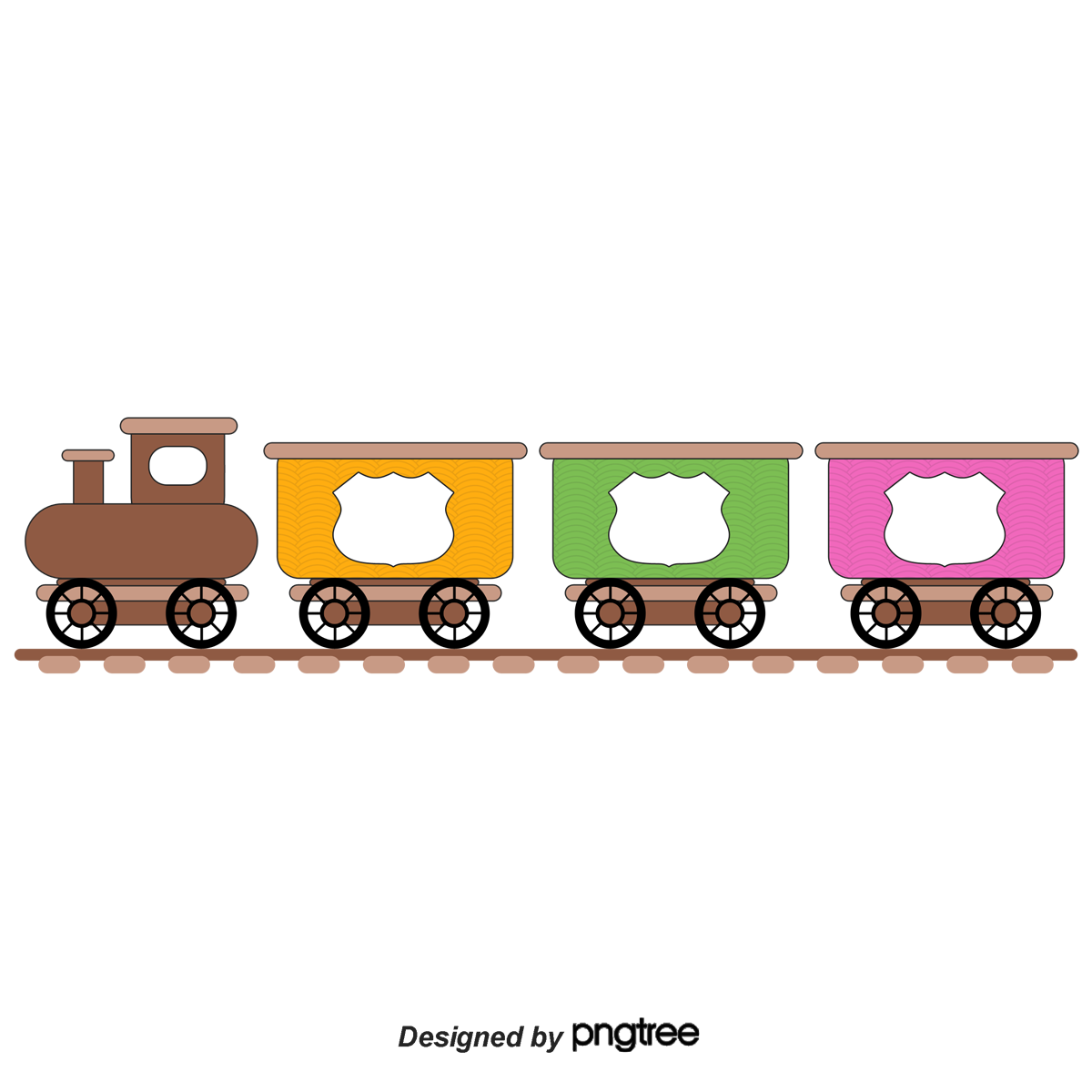 Con Vật
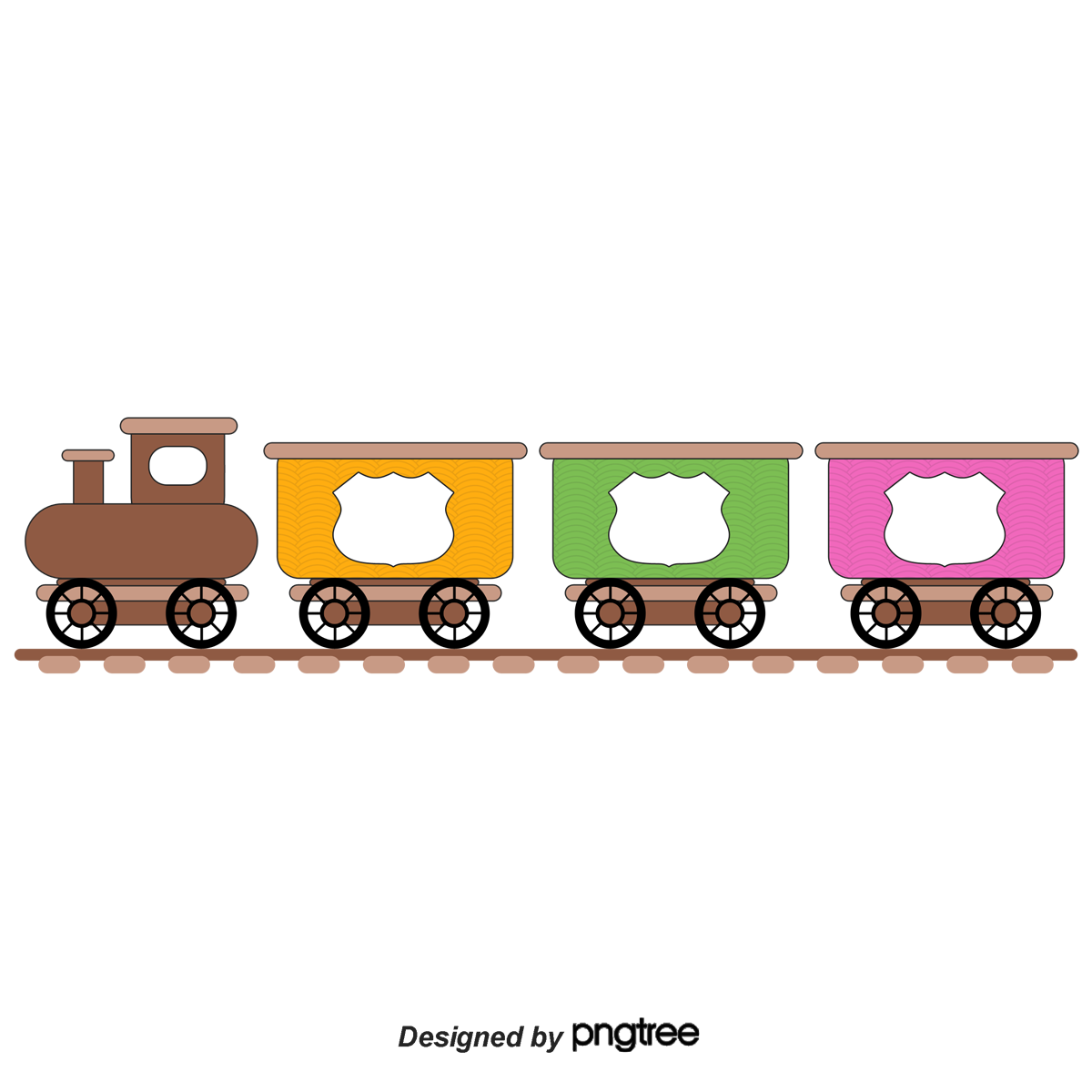 Vật
Người
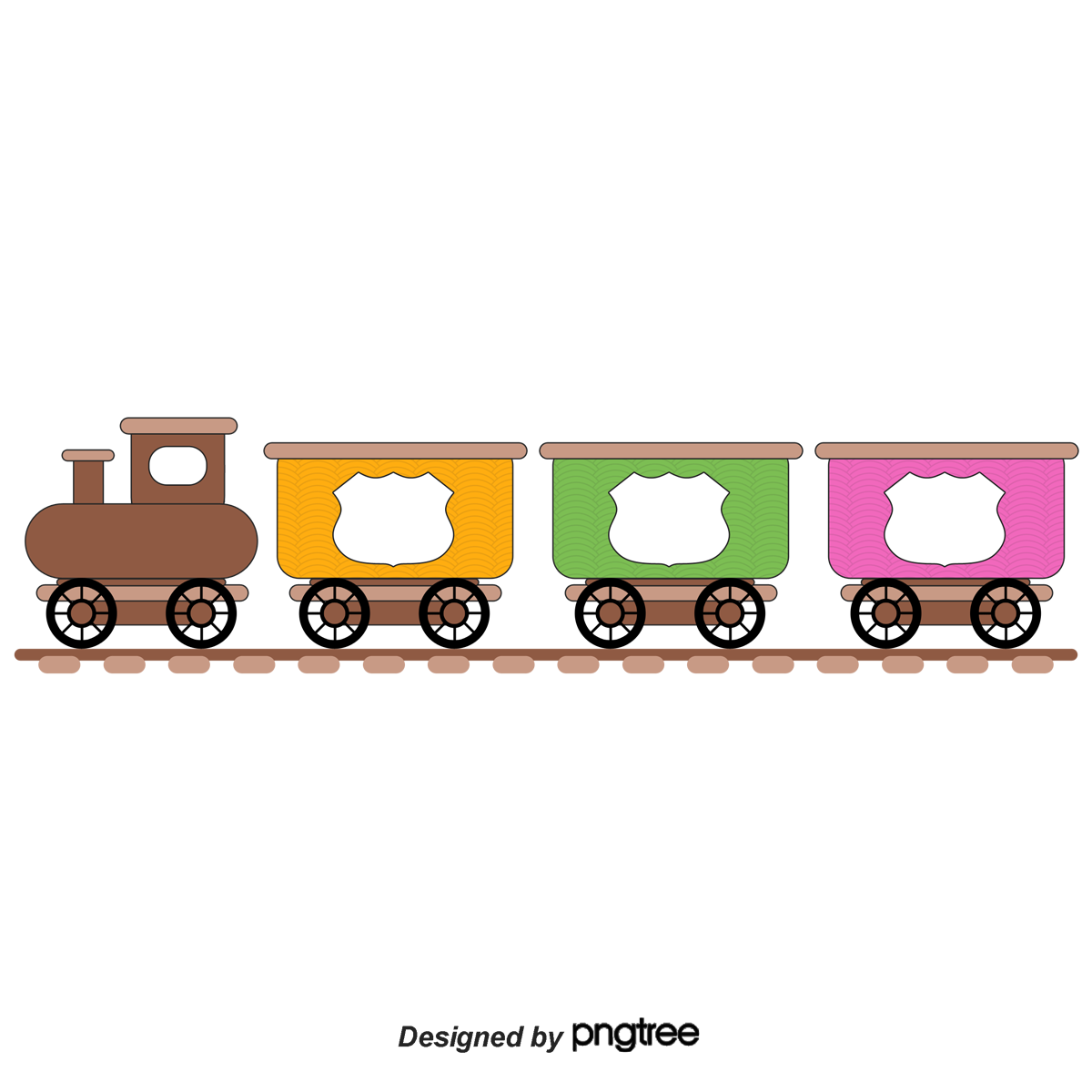 2. Tìm thêm các từ ngữ ở ngoài bài học
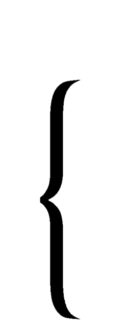 a) Chỉ người:
ông, bà, bố, cô, chú, thím.
Sự vật
b) Chỉ vật:
công viên, rạp chiếu phim, sở thú, bệnh viện, trường học, …
c) Chỉ con vật:
con chó, con khỉ, con dê, con ngựa, con mèo, ...
d) Chỉ thời gian:
d) Chỉ thời gian:
giây, tích tắc.
Ghi nhớ
Các từ chỉ người, vật, con vật, thời gian,...được gọi chung là các từ ngữ chỉ sự vật.
Bạn hãy đọc một câu mình thích trong bài Làm việc thật là vui
Bạn hãy nêu hai từ chỉ sự vật